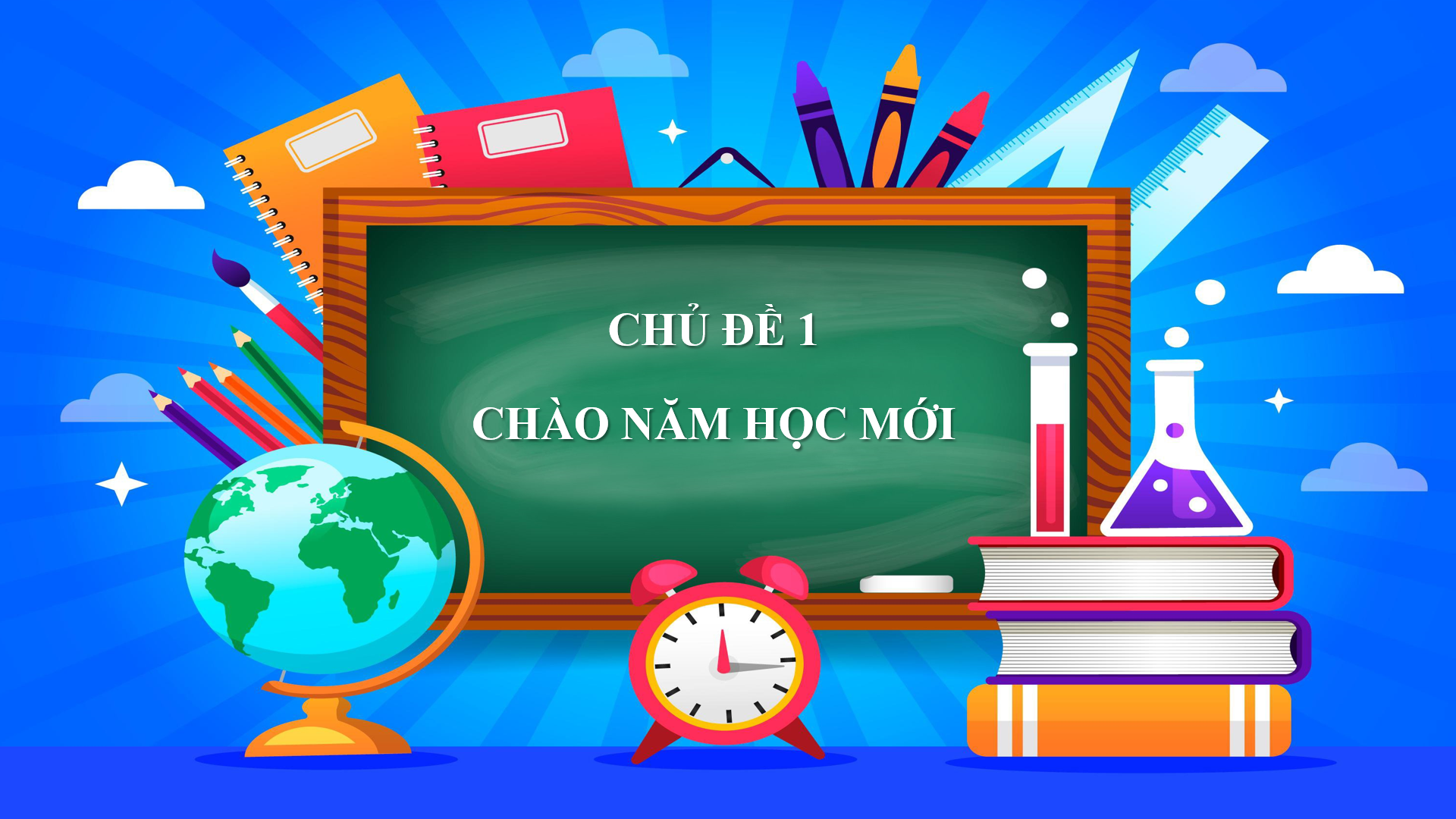 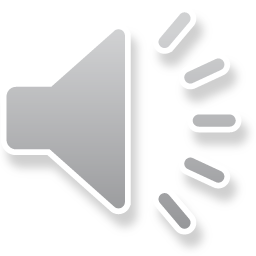 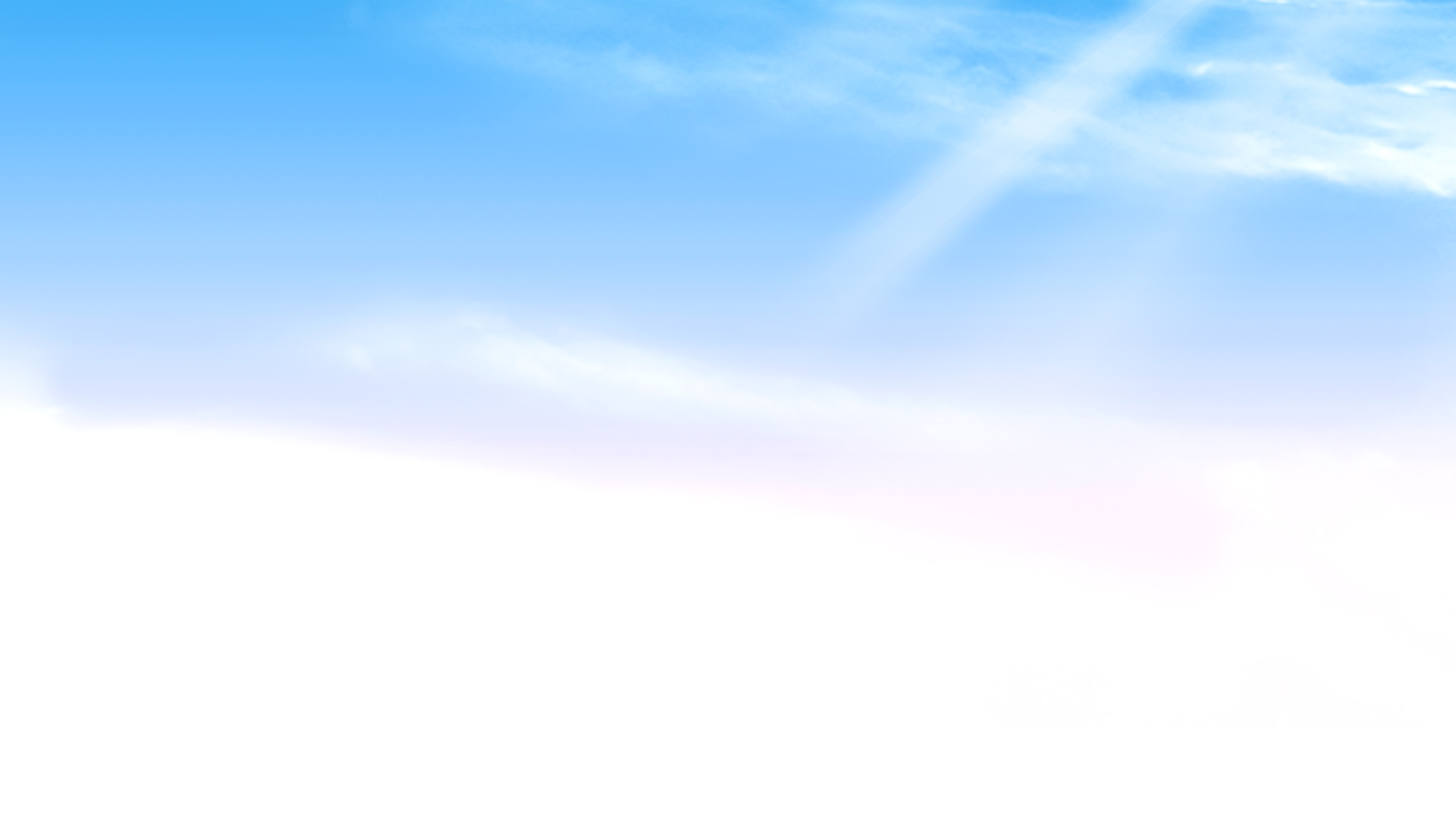 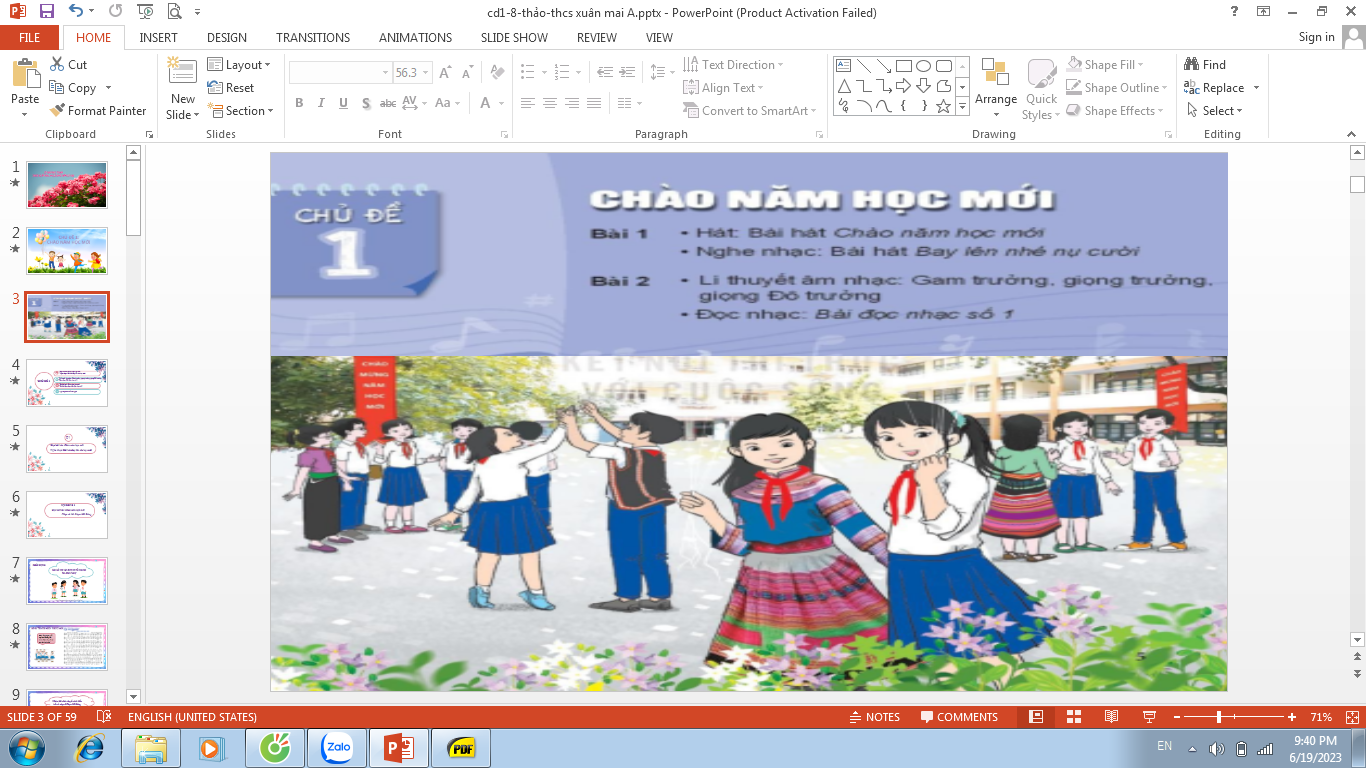 CHÀO NĂM HỌC MỚI
Bài 1:	- Hát:  Bài hát: Chào năm học mới
	- Nghe nhạc: Bài hát Bay lên nhé nụ cười
Bài 2: 	-  Lí thuyết âm nhạc: Gam trưởng, giọng trưởng, giọng Đô trưởng
	- Đọc nhạc: Bài đọc nhạc số 1
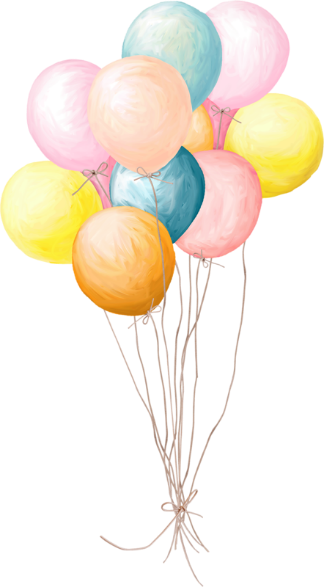 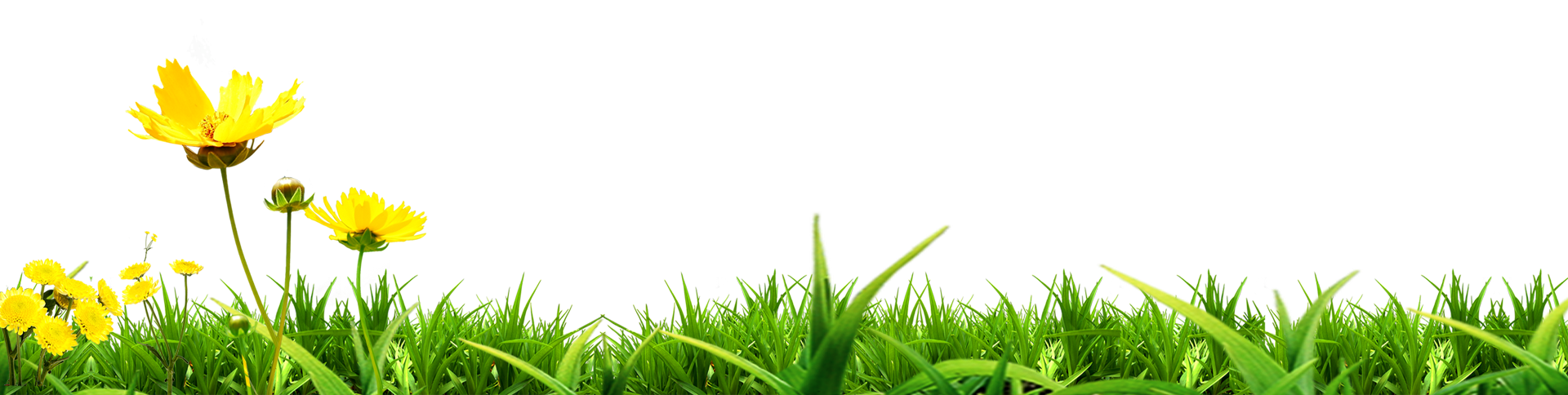 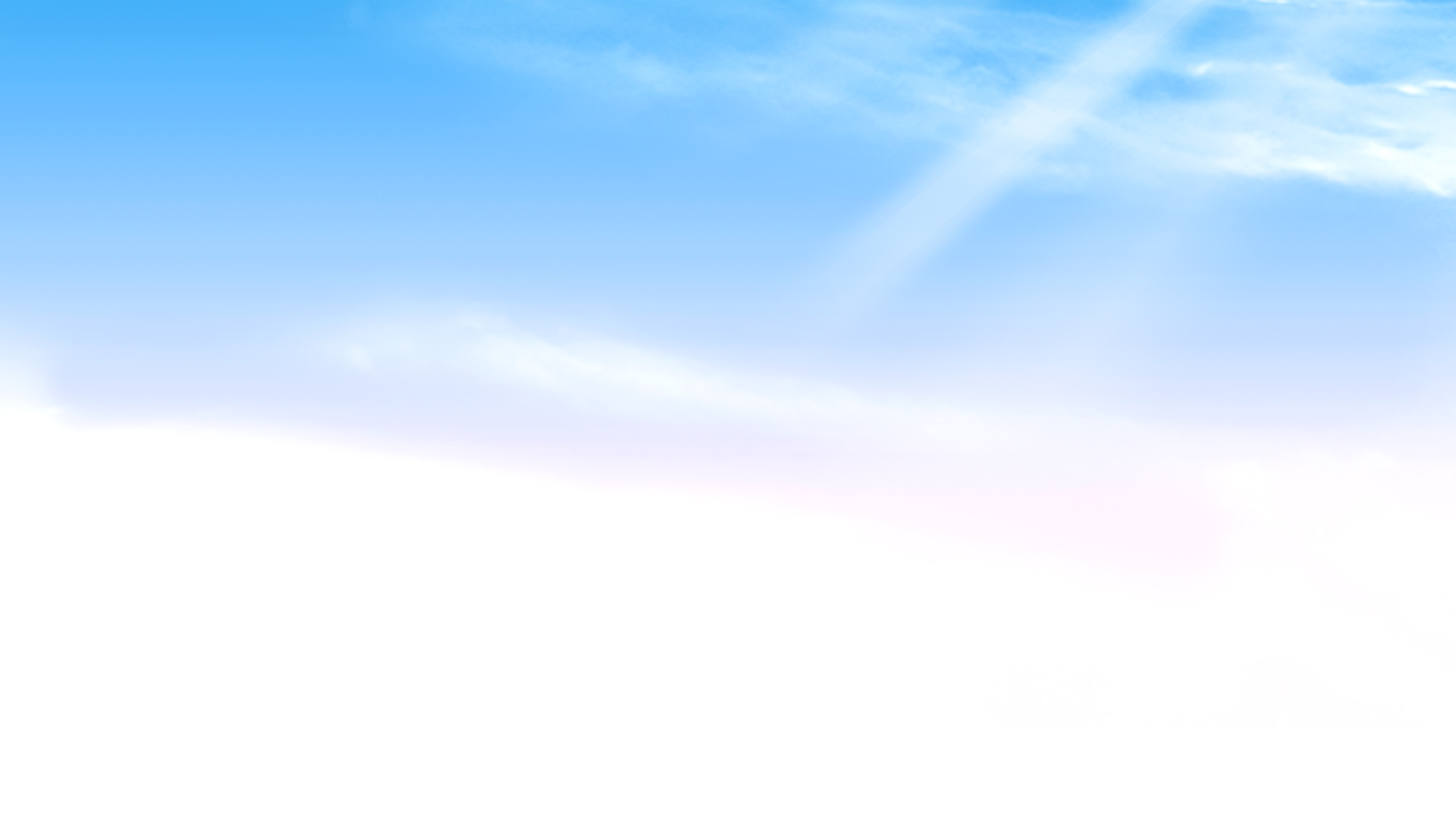 -Học bài hát: Chào năm học mới
-Nghe nhạc: Bài hát Bay lên nhé nụ cười
01
-Lí thuyết âm nhạc: Gam trưởng, giọng trưởng, giọng Đô trưởng
-Đọc nhạc: Bài đọc nhạc số 1
02
CHỦ ĐỀ 1
-Ôn bài hát: Chào năm học mới
-Ôn bài đọc nhạc: Bài đọc nhạc số 1
03
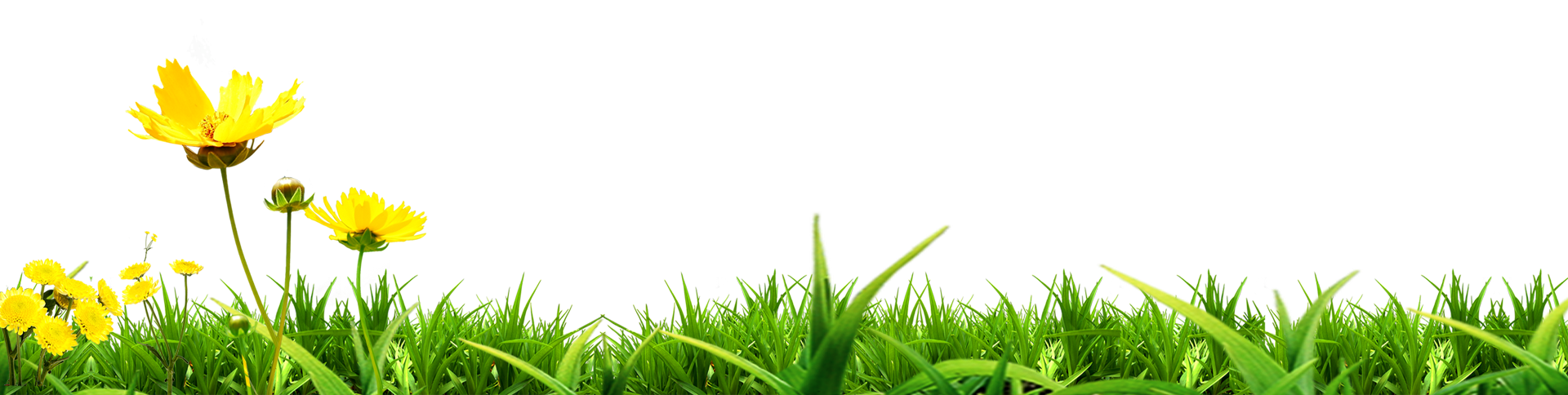 04
Vận dụng – Sáng tạo
Bài 1 - Tiết 1
-Hát: Chào năm học mới
-Nghe nhạc: Bài hát Bay lên nhé nụ cười
NỘI DUNG 1
Học bài hát: Chào năm học mới
Nhạc và lời: Phạm Hải Đăng
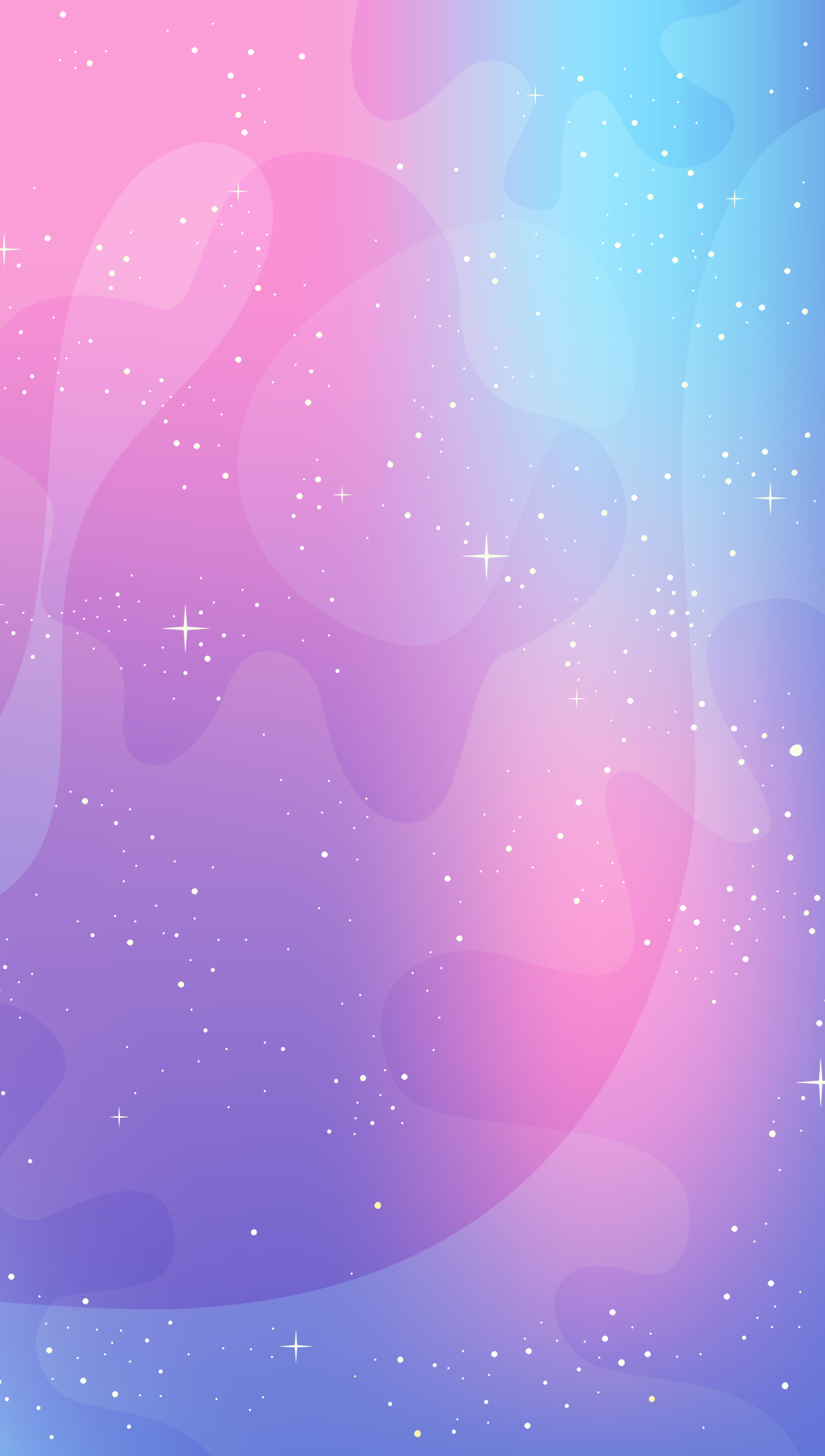 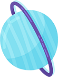 https://www.youtube.com/watch?v=rsFTSj0TnjY
KHỞI ĐỘNG
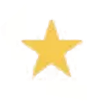 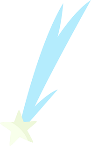 Hát kết hợp vận động cơ thể 
theo bài hát Khai trường
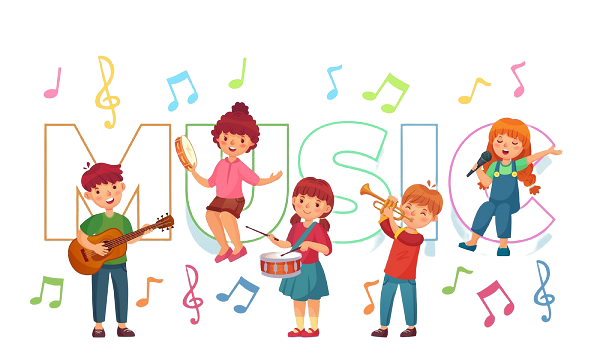 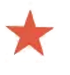 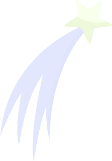 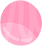 https://www.youtube.com/watch?v=rsFTSj0TnjY
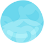 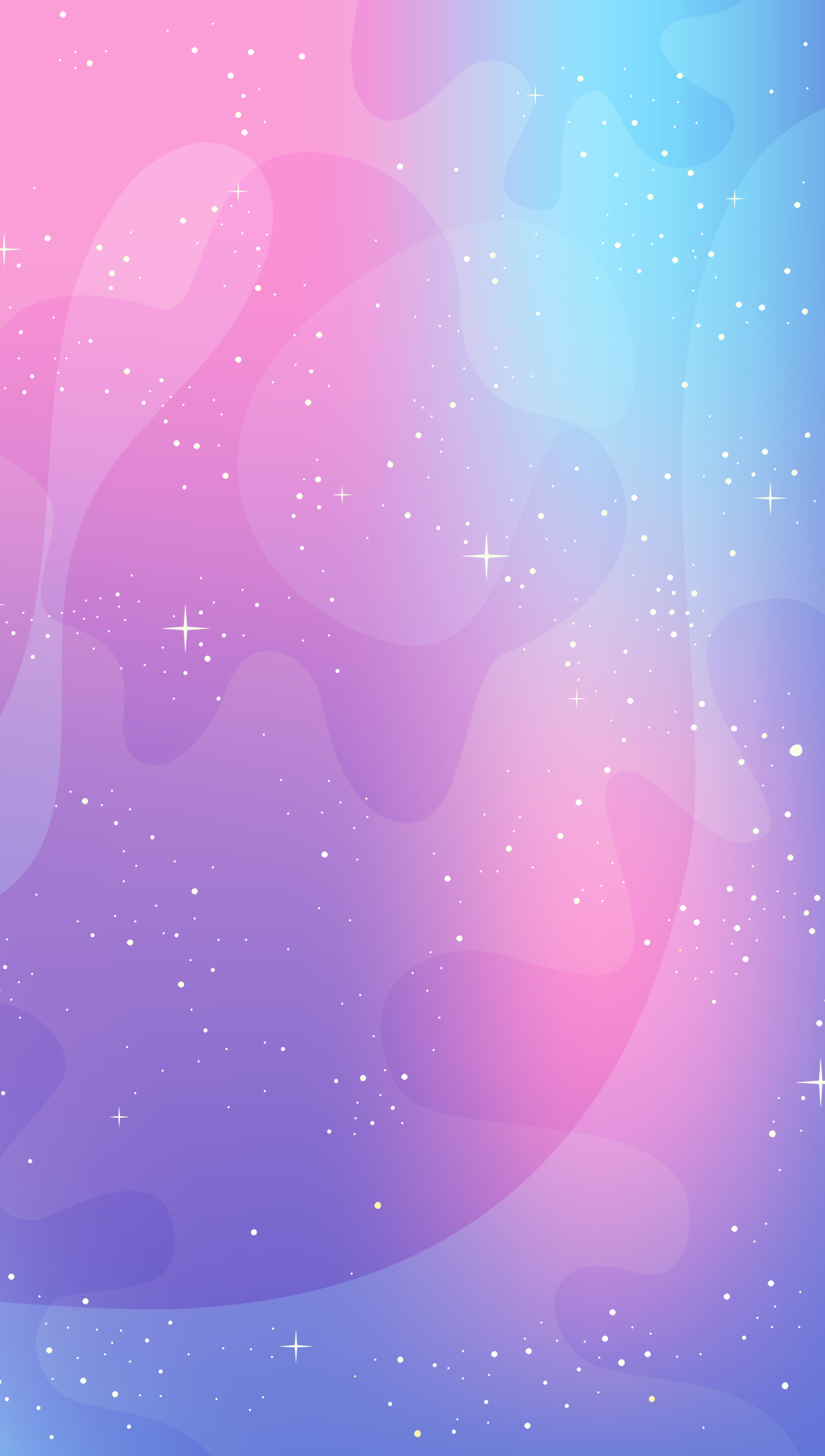 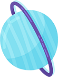 https://www.youtube.com/watch?v=0LX8sI7TPaw
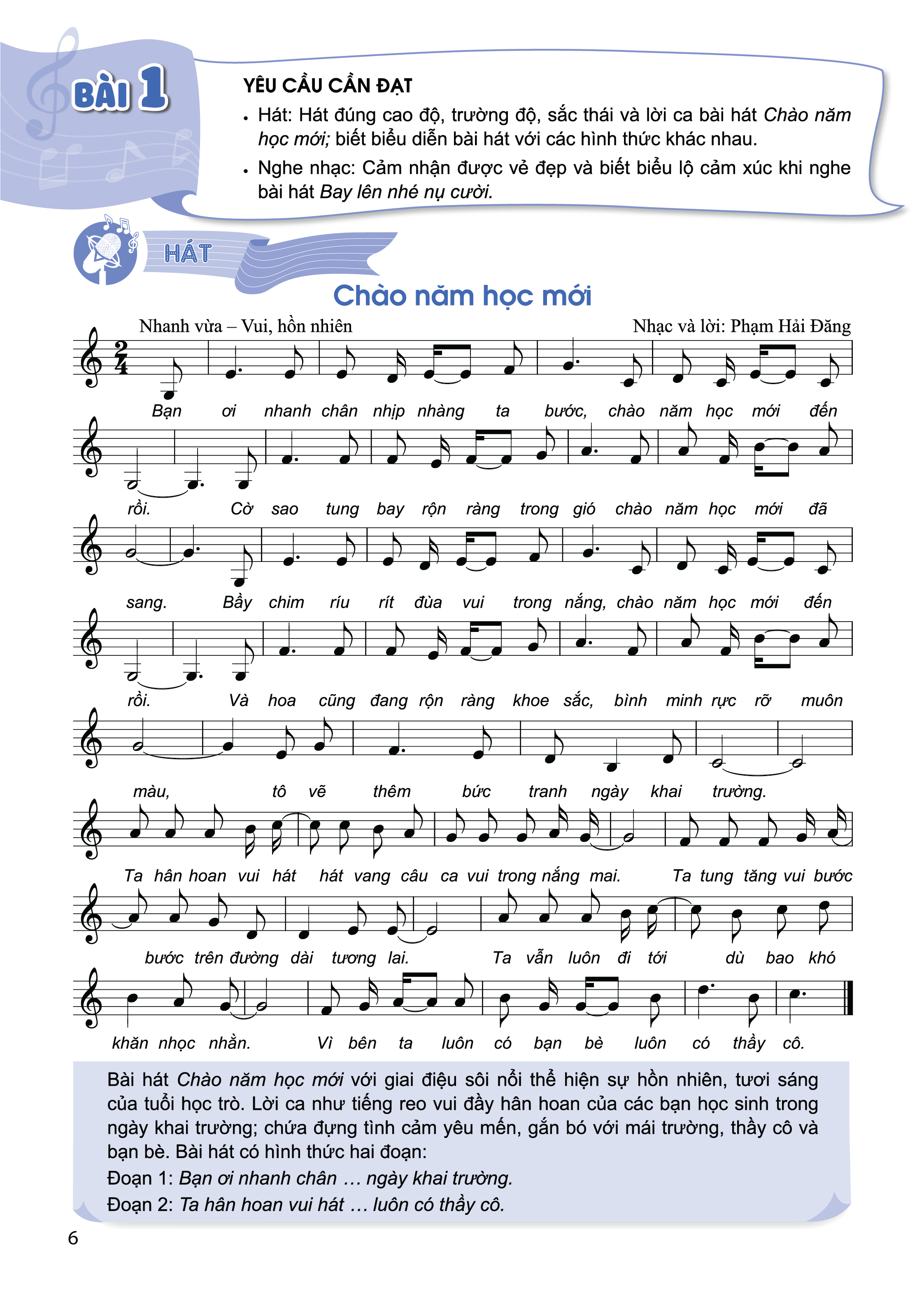 HÌNH THÀNH KIẾN THỨC MỚI
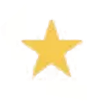 Hãy lắng nghe, vỗ tay nhẹ nhàng để cảm nhận nhịp điệu của bài hát nhé!
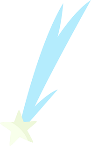 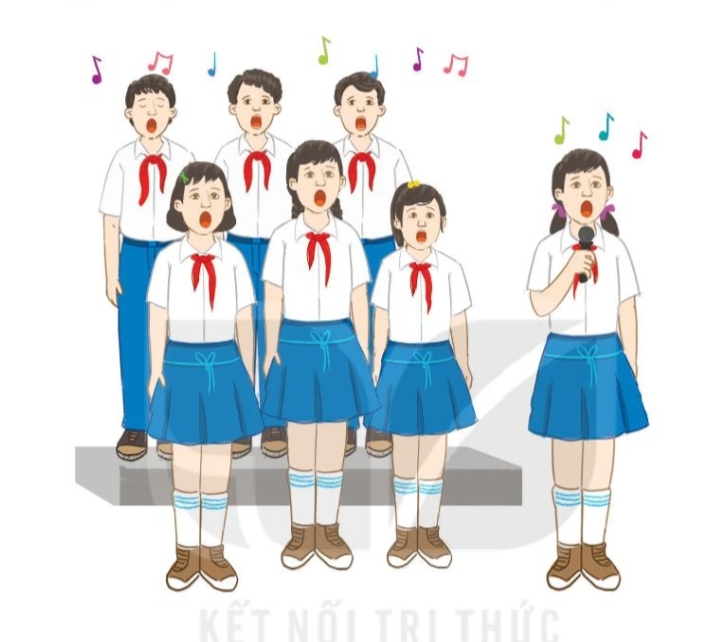 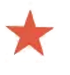 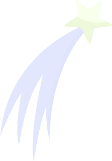 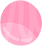 https://www.youtube.com/watch?v=0LX8sI7TPaw
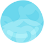 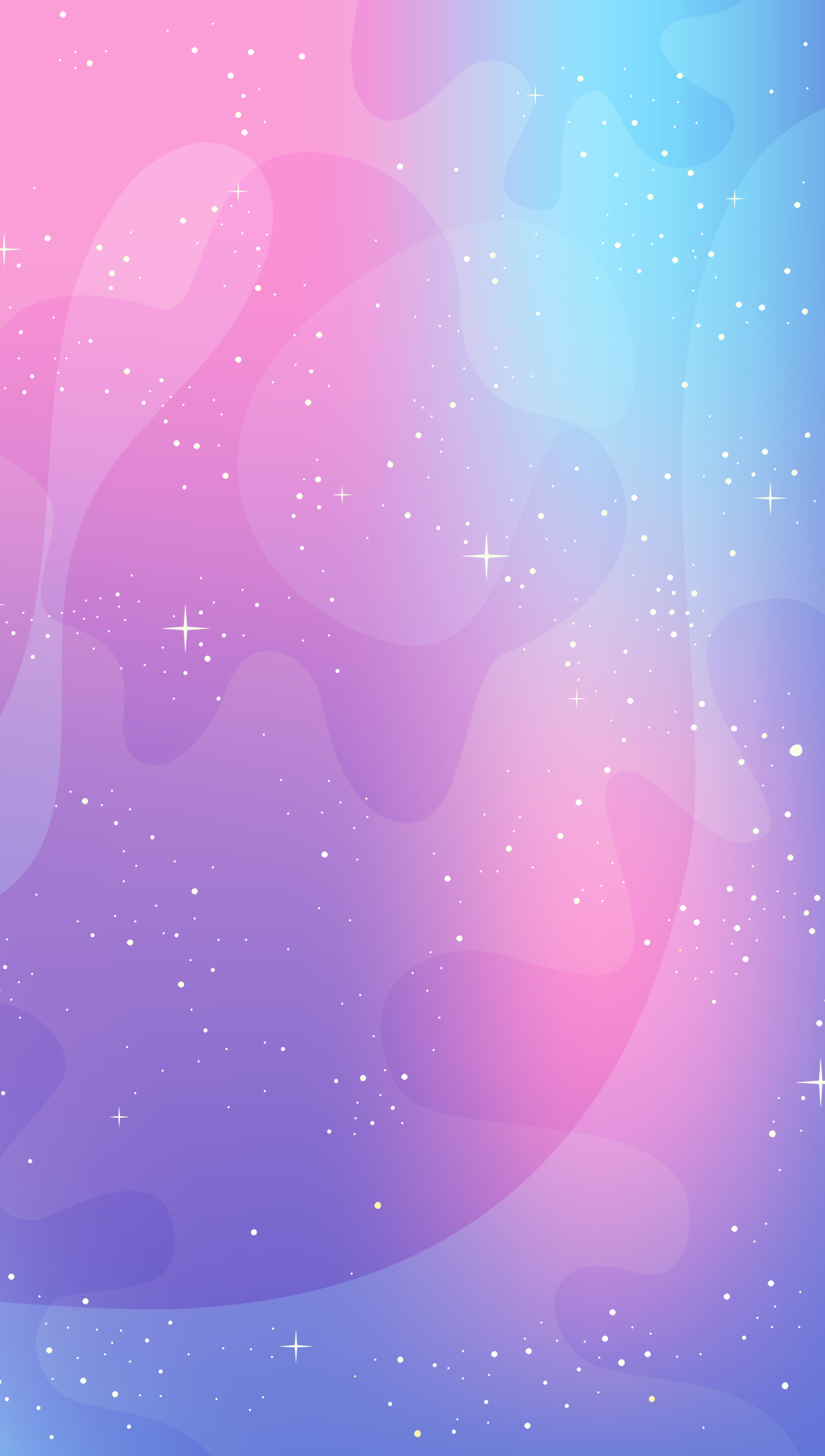 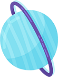 Cá nhân/nhóm thuyết trình hiểu biết về nhạc sĩ Phạm Hải Đăng
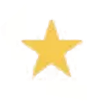 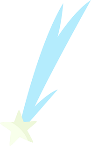 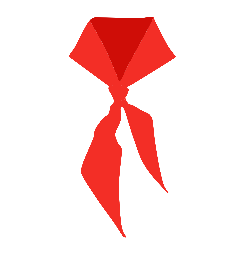 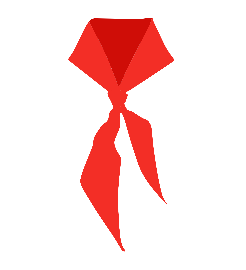 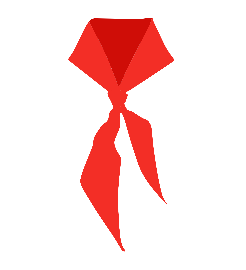 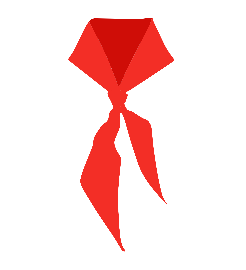 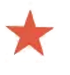 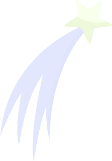 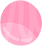 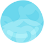 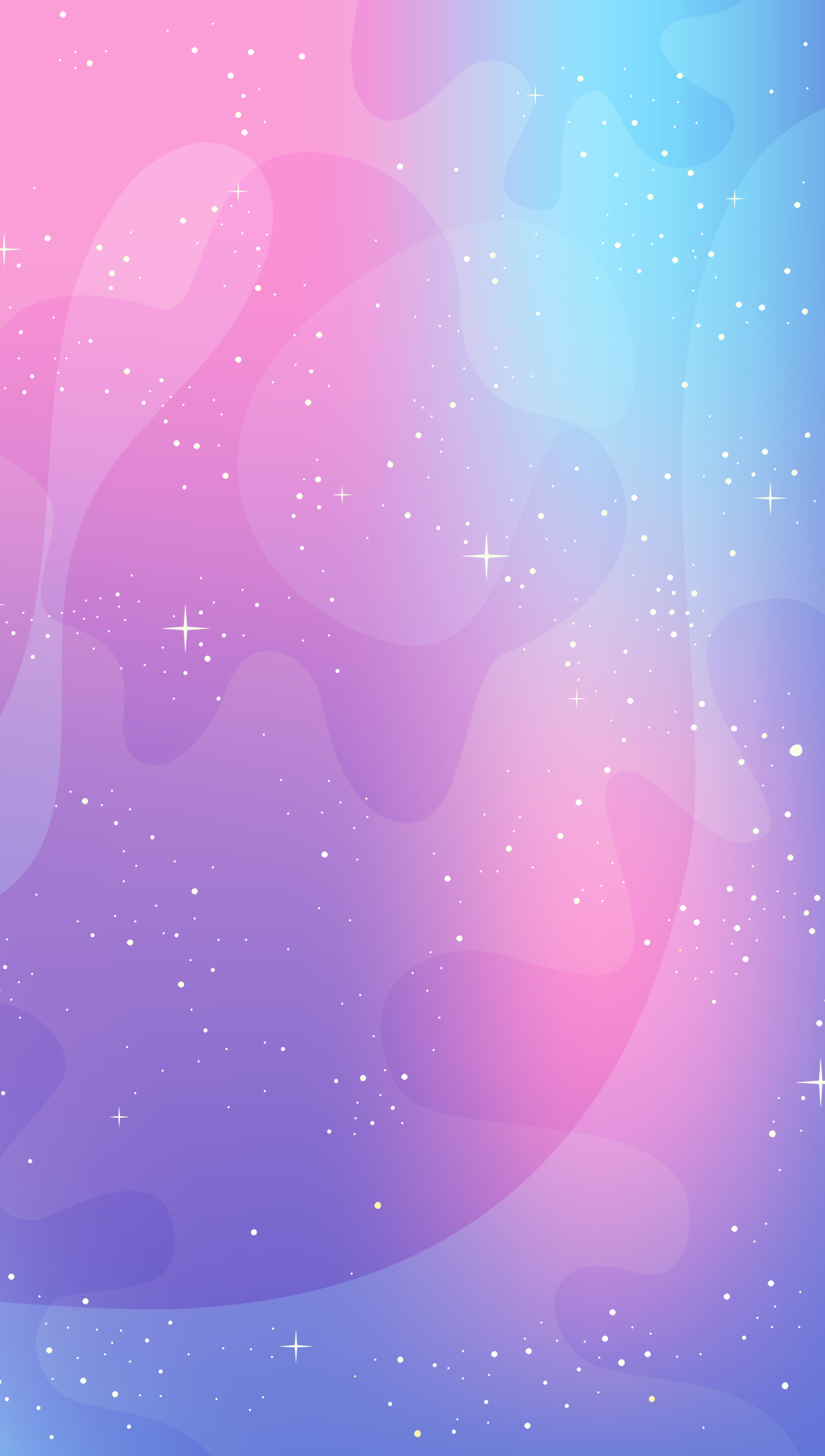 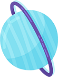 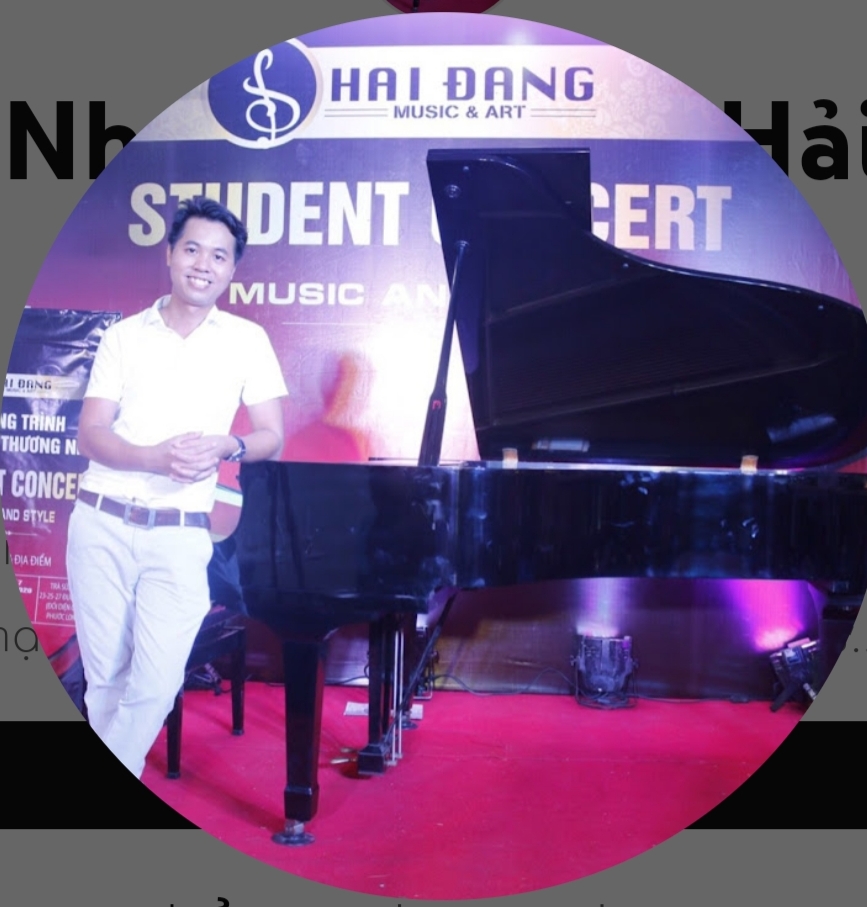 - Nhạc sĩ Phạm Hải Đăng sinh năm 1989 tại Nam Định, Hiện đang sống và làm việc tại Thành phố Hồ Chí Minh.
- Anh là nhạc sĩ, nhà sản xuất, đào tạo âm nhạc, đạo diễn của nhiều phim truyền hình.
- Tác phẩm tiêu biểu: Chào năm học mới, Lời thầy cô, Trở lại trường xưa…
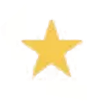 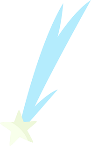 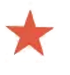 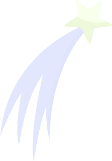 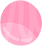 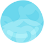 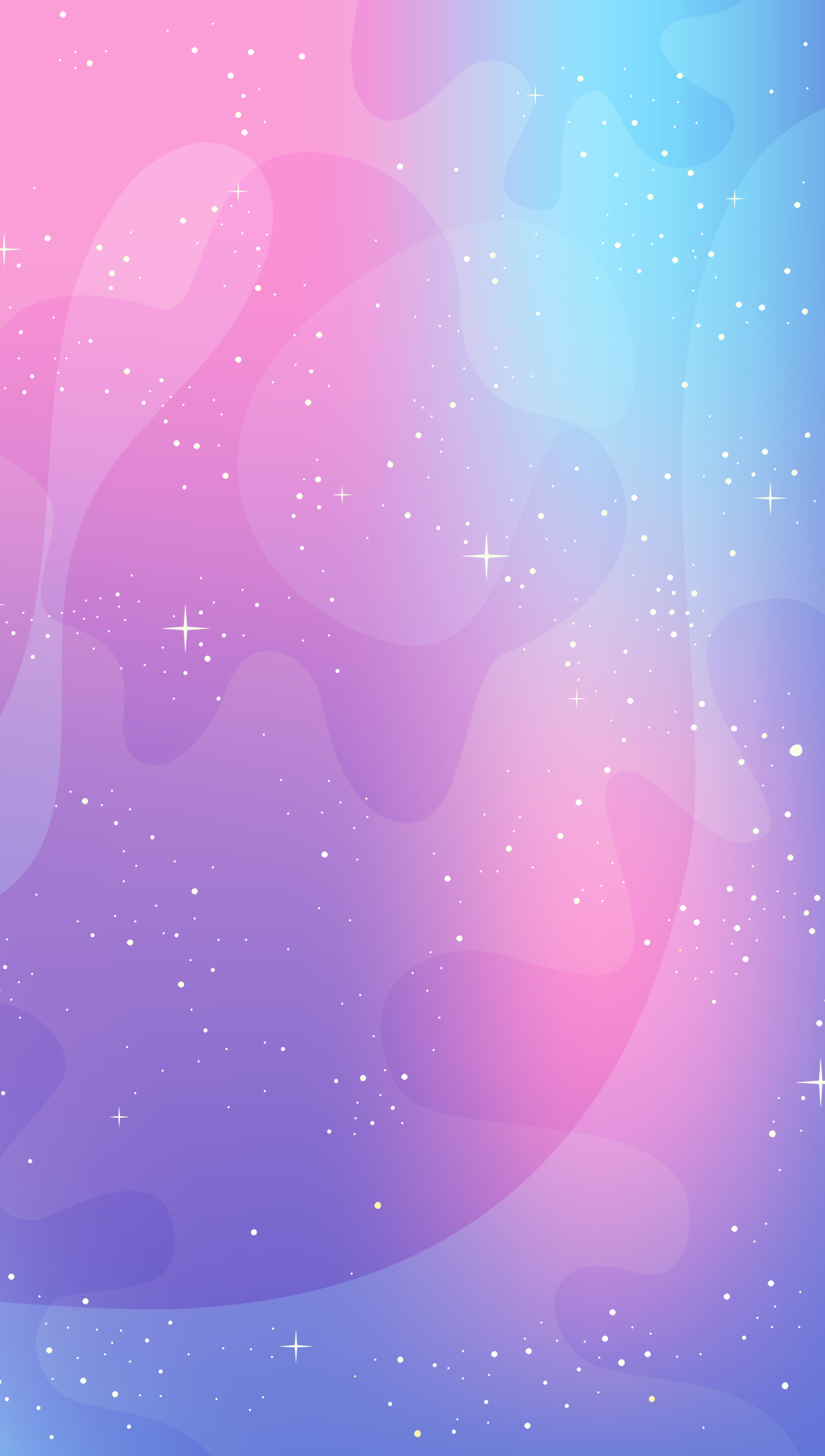 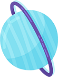 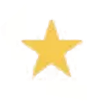 Tìm hiểu bài hát
 Nêu tính chất sắc thái và nội dung của bài hát? 
- Chia đoạn, câu hát cho bài hát?
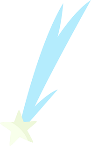 Bài hát được viết ở nhịp 2/4. Bài hát có giai điệu tươi vui, hồn nhiên, sôi nổi. 
Lời ca bài hát như tiếng reo vui đầy hân hoan của các bạn học sinh trong ngày khai trường, chứa đựng tình cảm yêu mến, gắn bó với mái trường, thầy cô, bạn bè. 
   Bài hát gồm 2 đoạn:
Đoạn 1: Bạn ơi nhanh chân….. Ngày khai trường
                           Đoạn 2: Ta hân hoan….có thầy cô
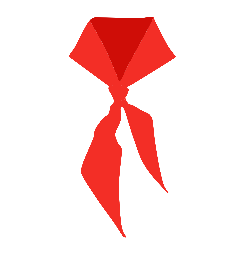 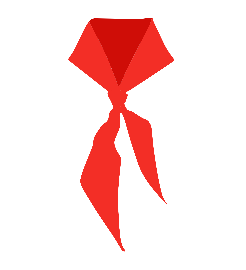 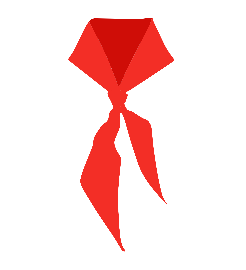 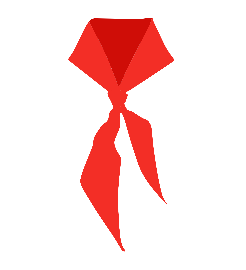 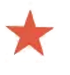 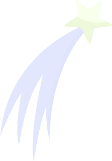 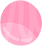 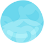 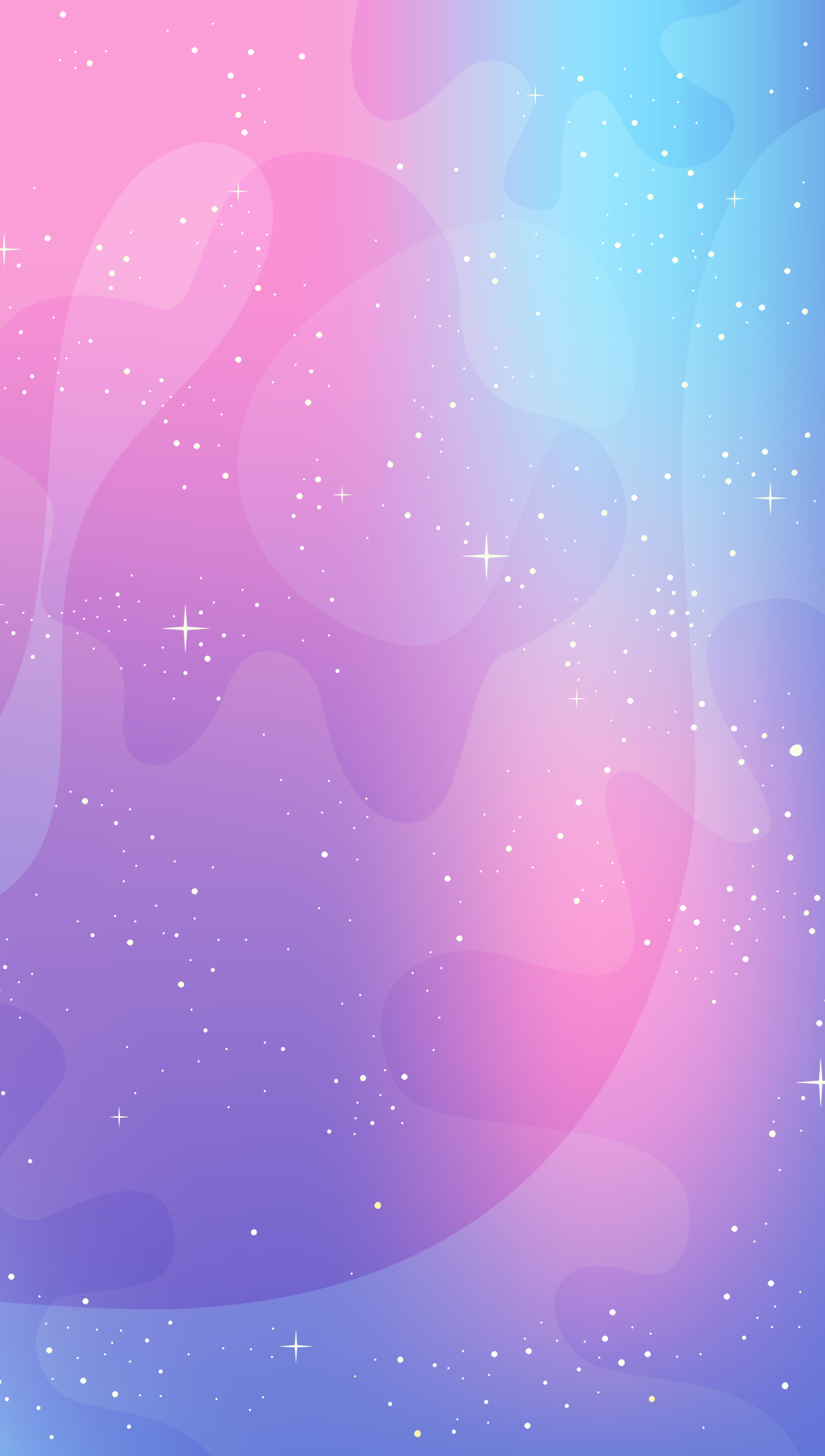 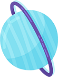 https://www.youtube.com/watch?v=snufAO60IWc&t=233s
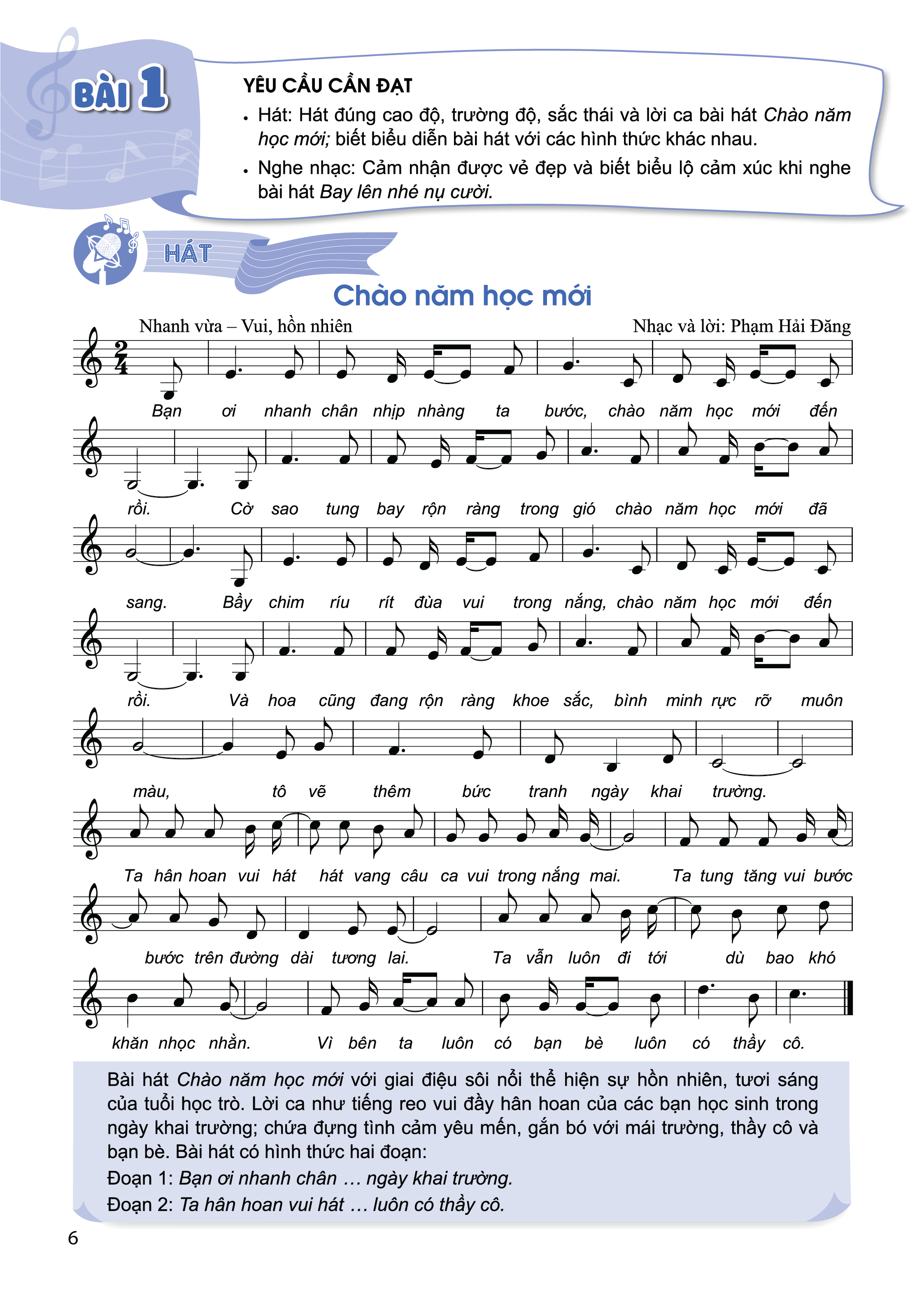 Tập hát từng câu
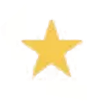 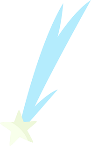 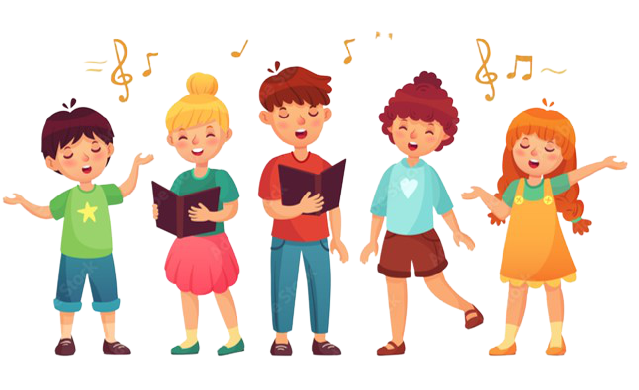 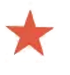 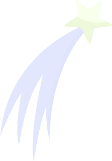 https://www.youtube.com/watch?v=snufAO60IWc&t=233s
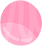 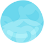 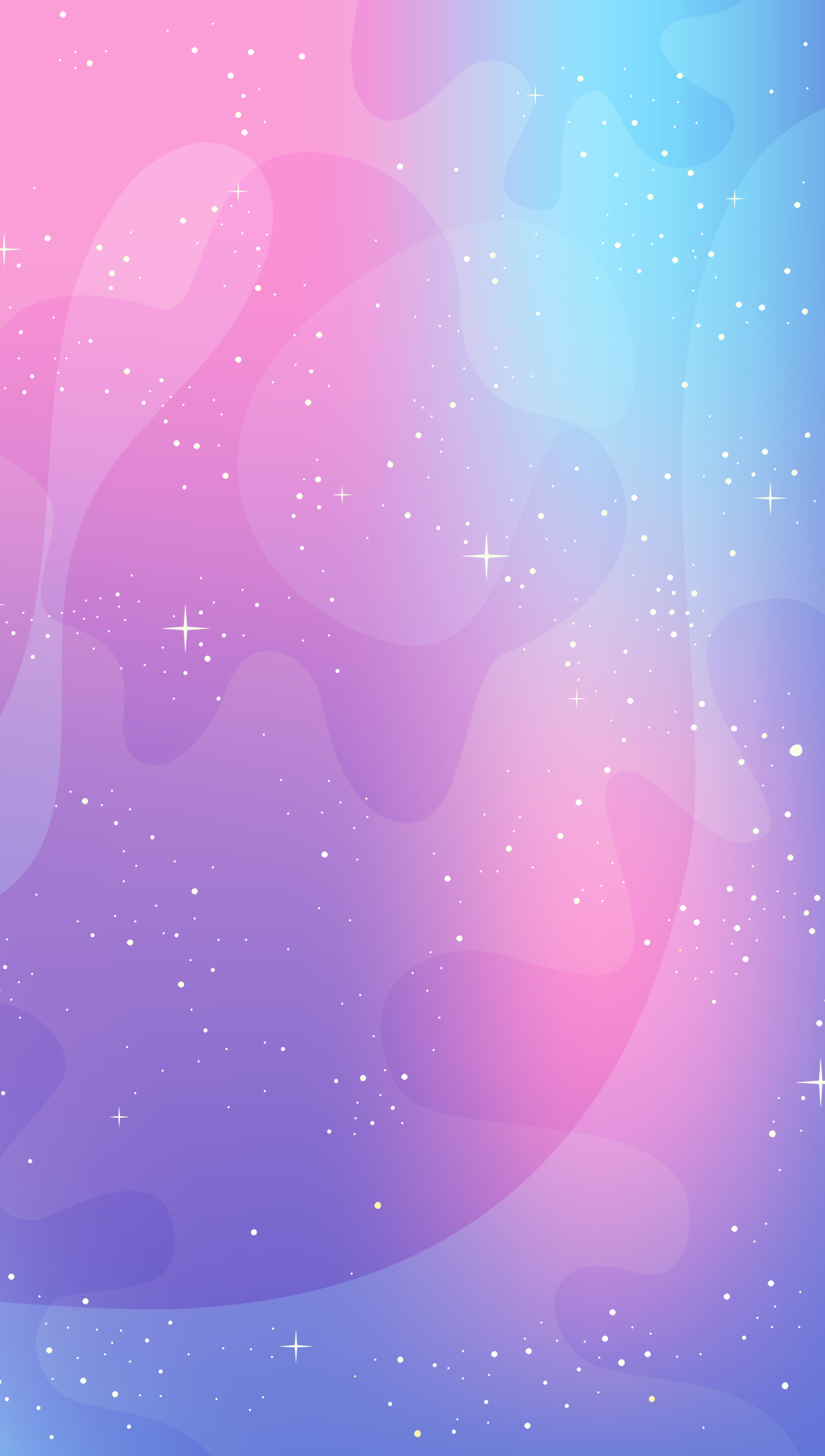 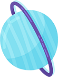 LUYỆN TẬP
* Luyện tập theo nhóm với các hình thức lĩnh xướng, hòa giọng.
+ Lĩnh xướng: Bạn ơi nhanh chân……..ngày khai trường
+ Hòa giọng: Ta hân hoan vui hát…..luôn có thầy cô.
* Nêu cảm nhận sau khi học bài hát.
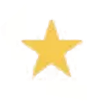 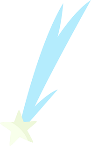 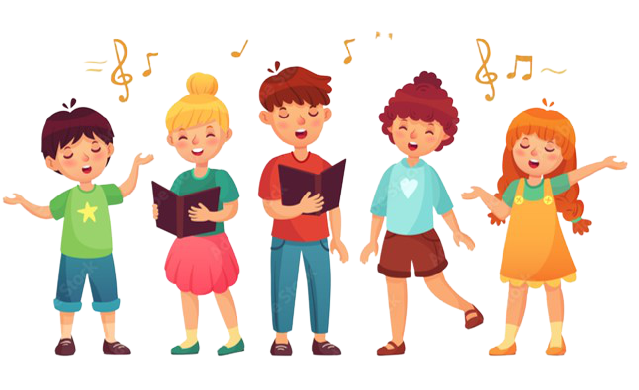 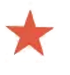 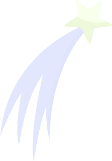 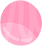 https://www.youtube.com/watch?v=JnmTeT-aKlE
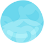 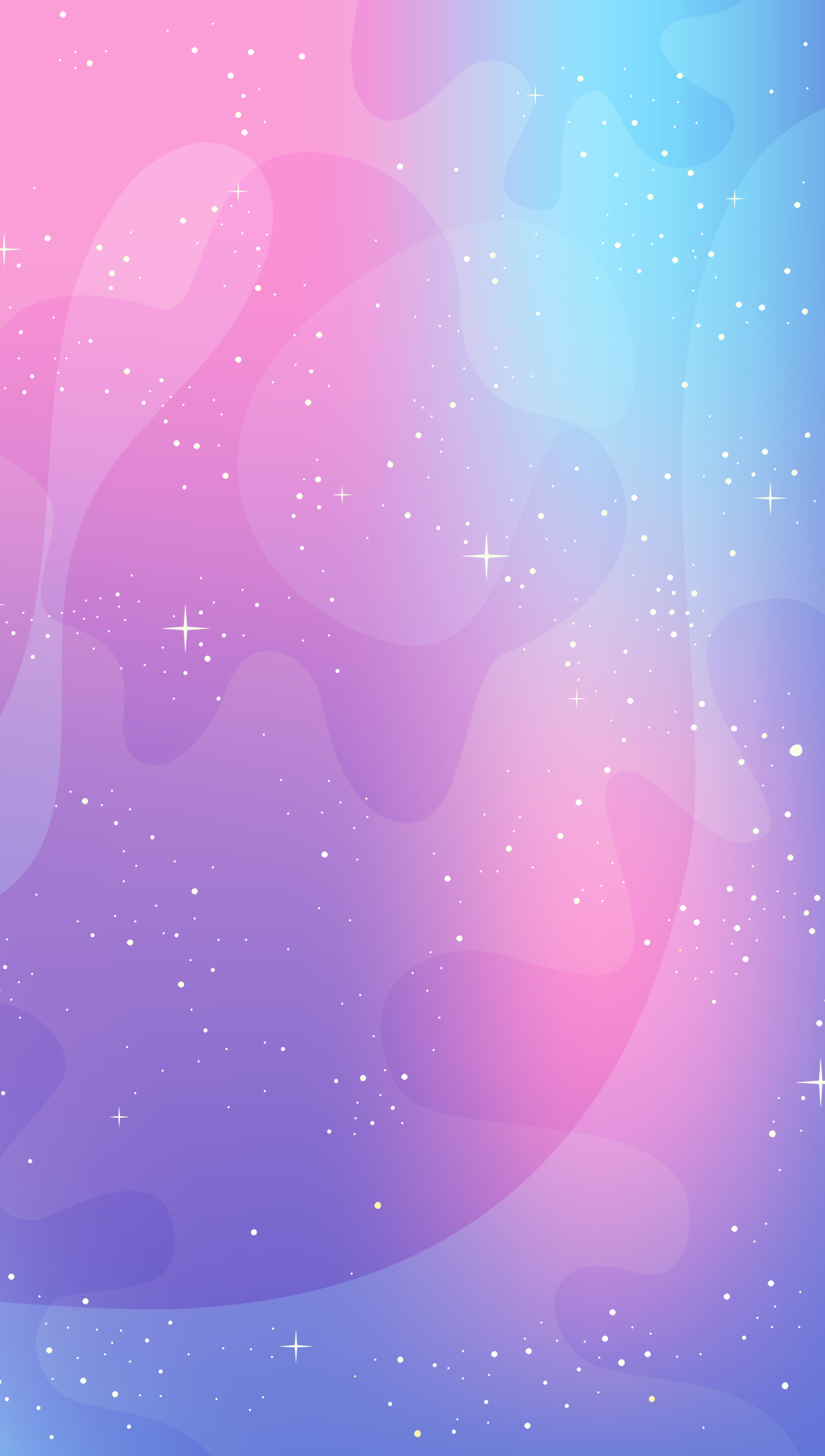 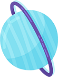 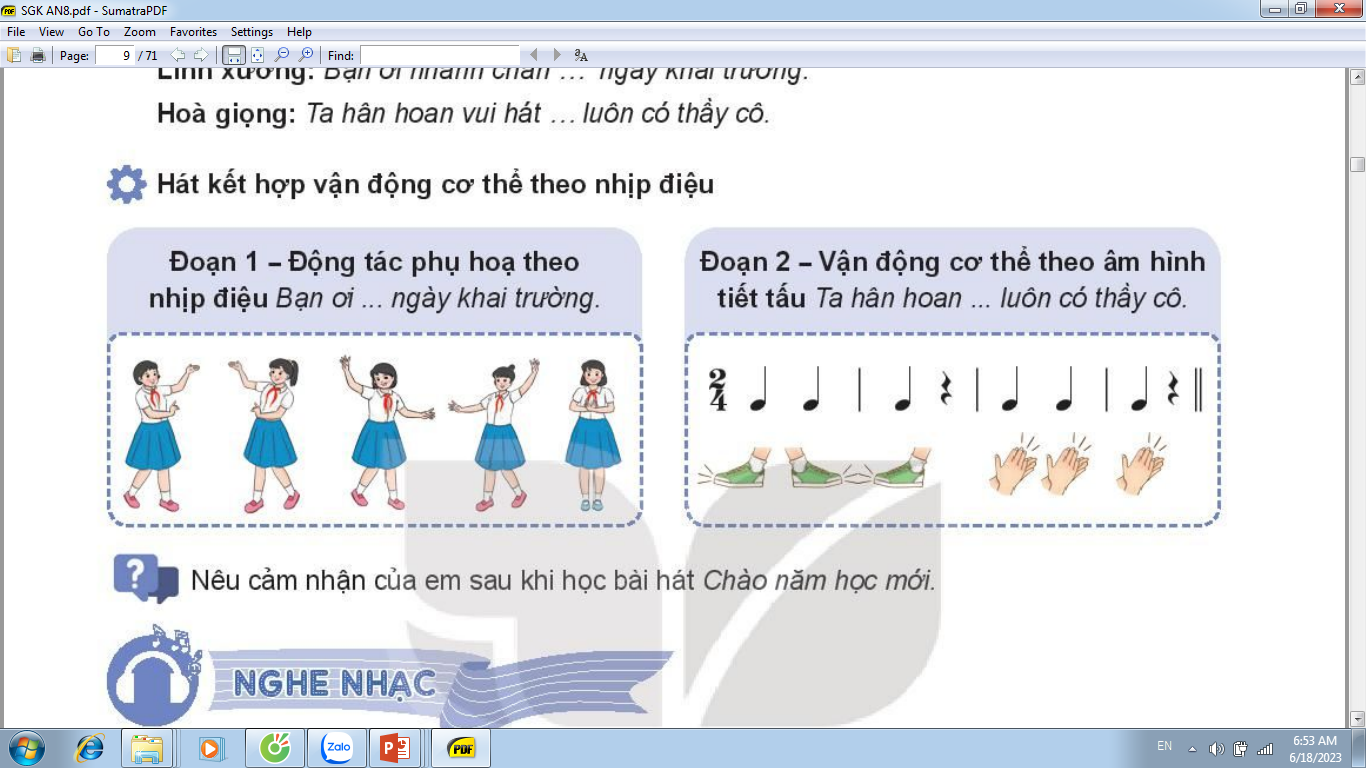 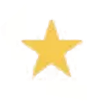 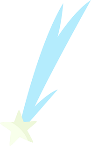 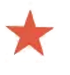 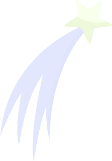 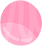 https://www.youtube.com/watch?v=JnmTeT-aKlE
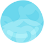 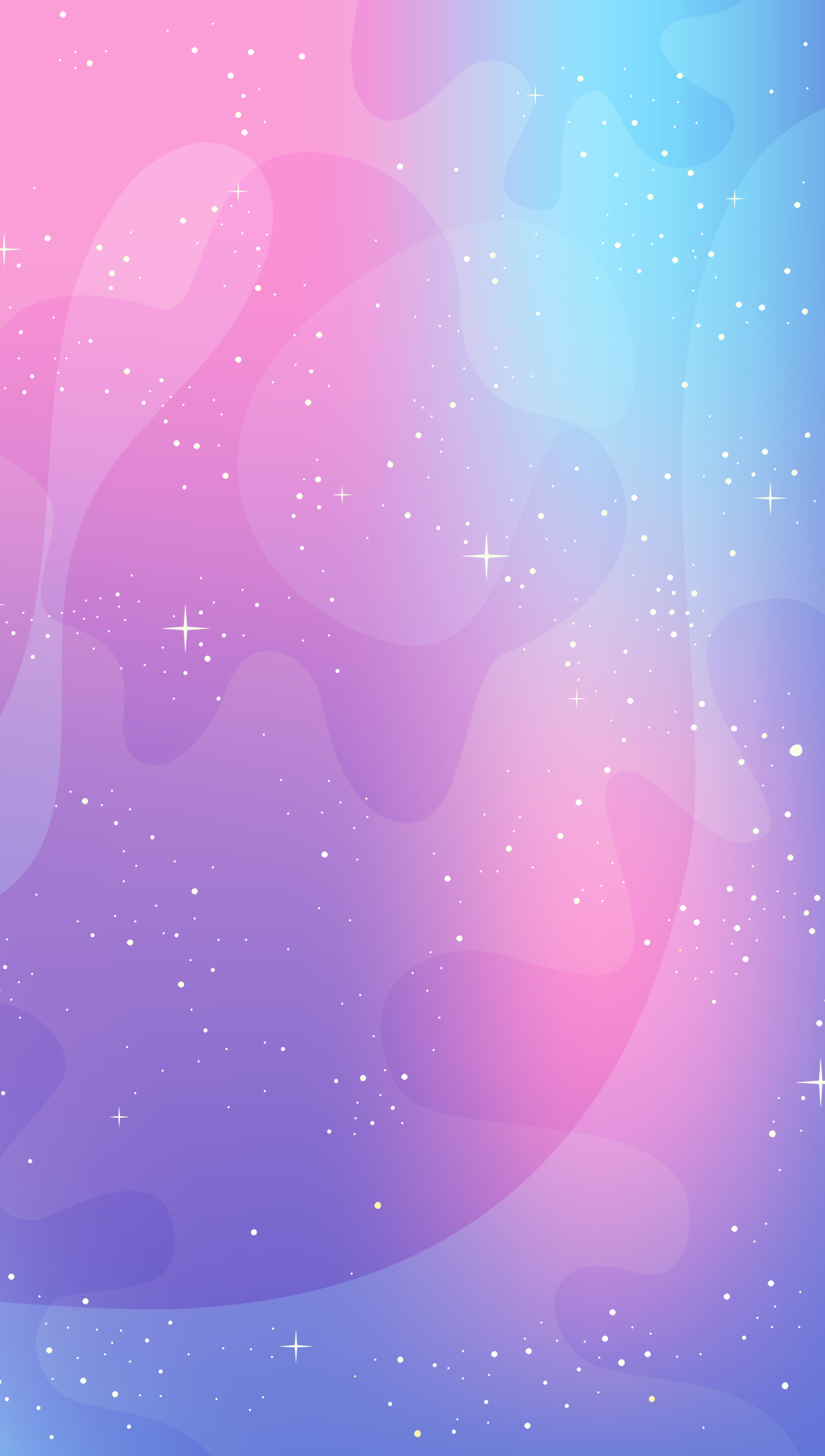 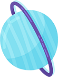 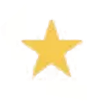 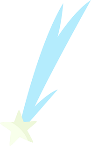 VẬN DỤNG
Khuyến khích cá nhân/ nhóm 
có thêm nhiều ý tưởng sáng tạo phong phú để thể hiện bài hát.
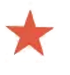 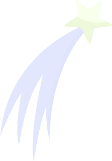 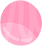 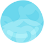 NỘI DUNG 2
Nghe nhạc: bài hát Bay lên nhé nụ cười
Nhạc và lời: Nguyễn Hoàng Linh
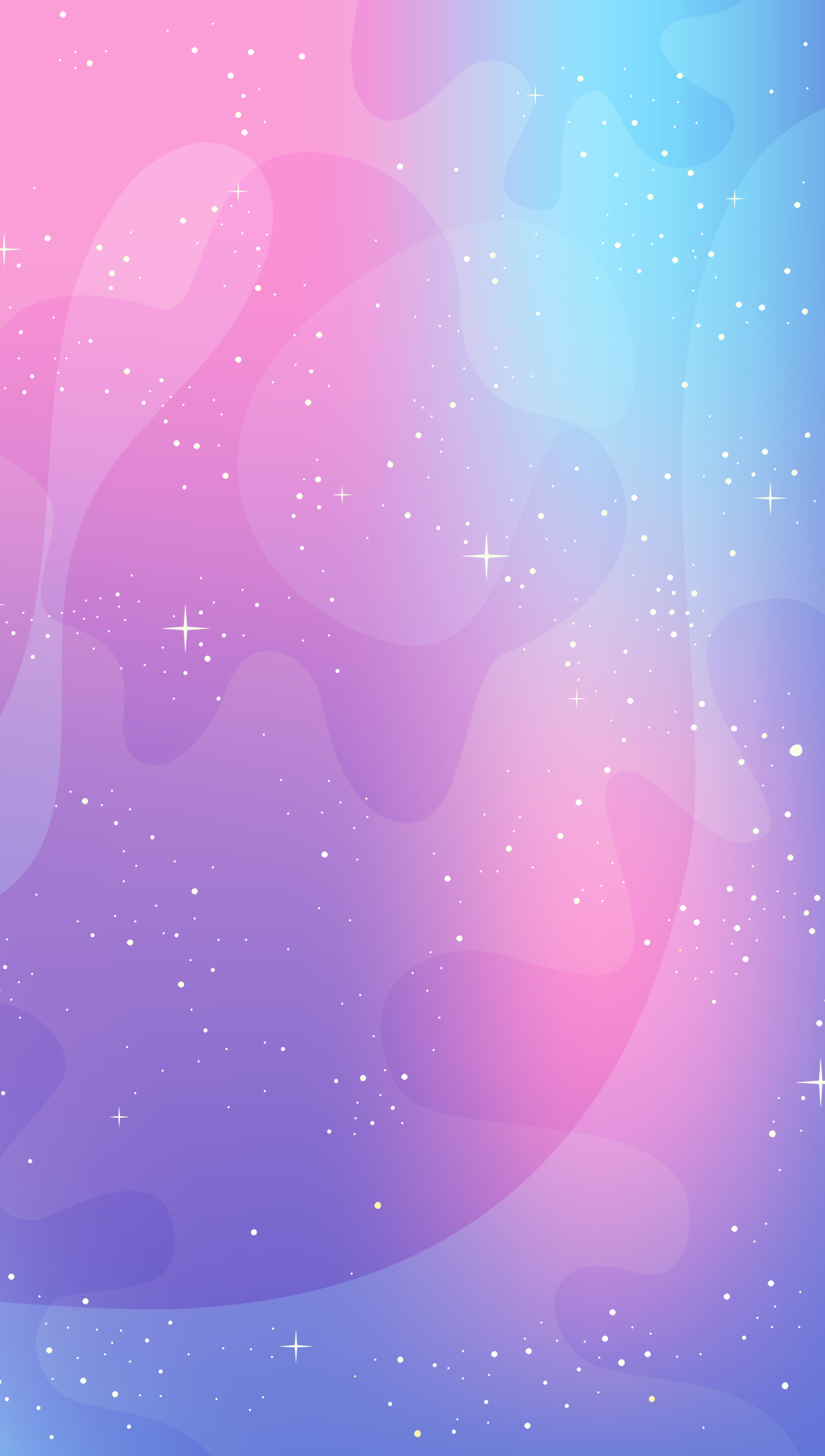 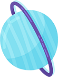 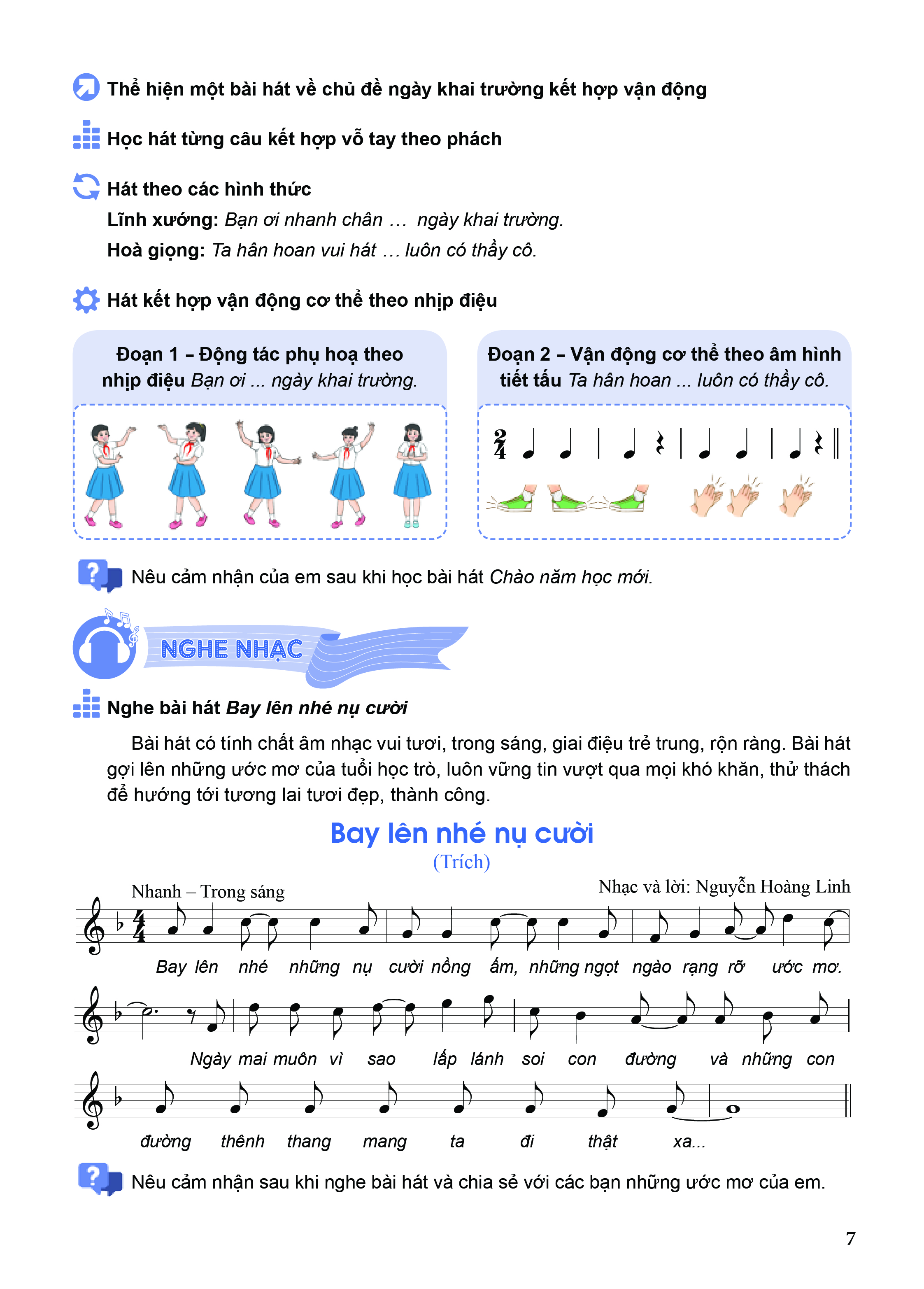 HÌNH THÀNH KIẾN THỨC MỚI
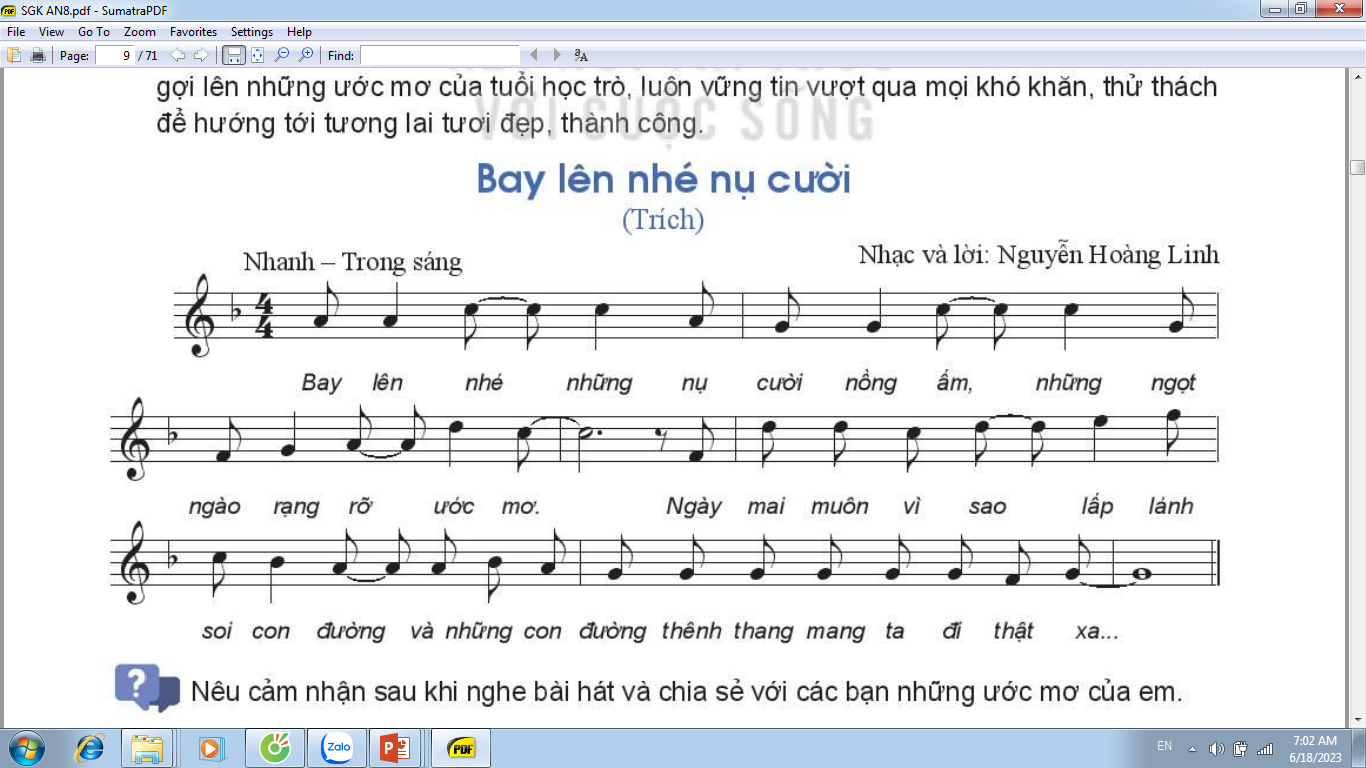 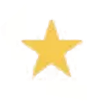 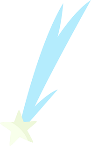 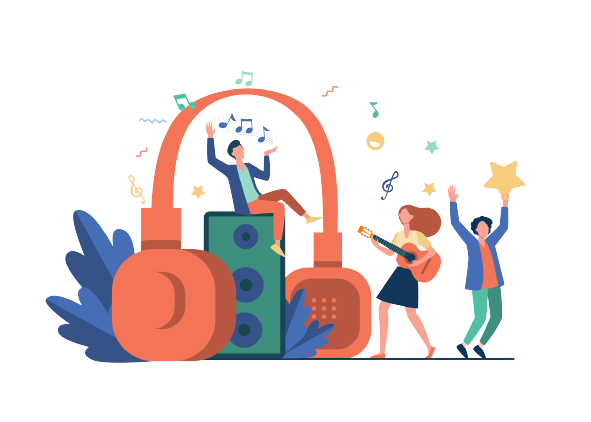 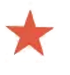 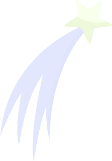 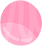 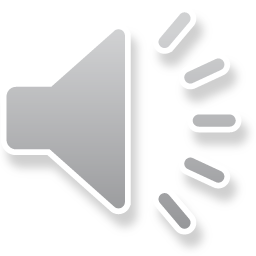 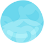 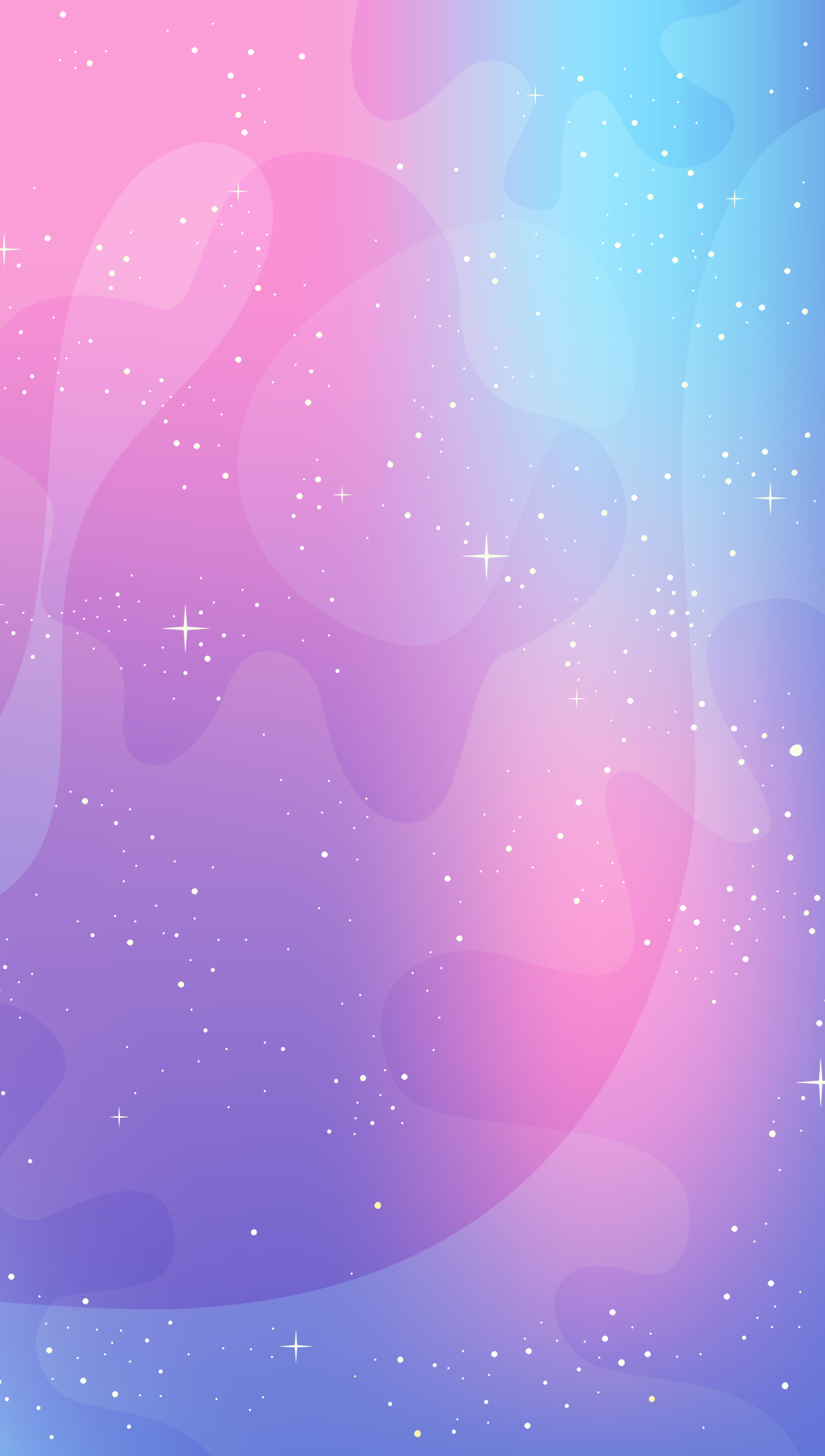 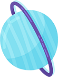 Cá nhân/nhóm thuyết trình vài nét
về nhạc sĩ Nguyễn Hoàng Linh 
và nội dung bài hát Bay lên nhé nụ cười?
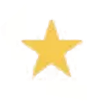 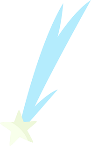 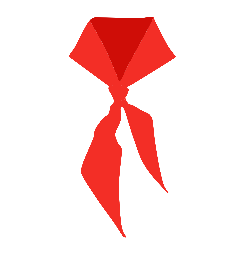 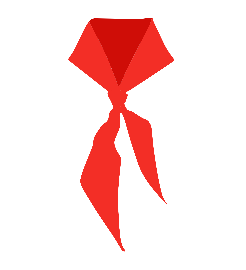 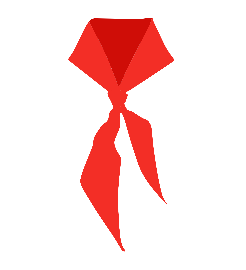 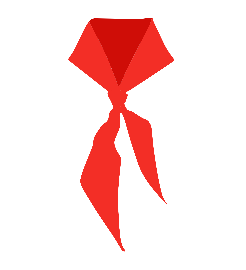 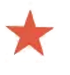 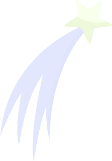 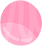 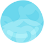 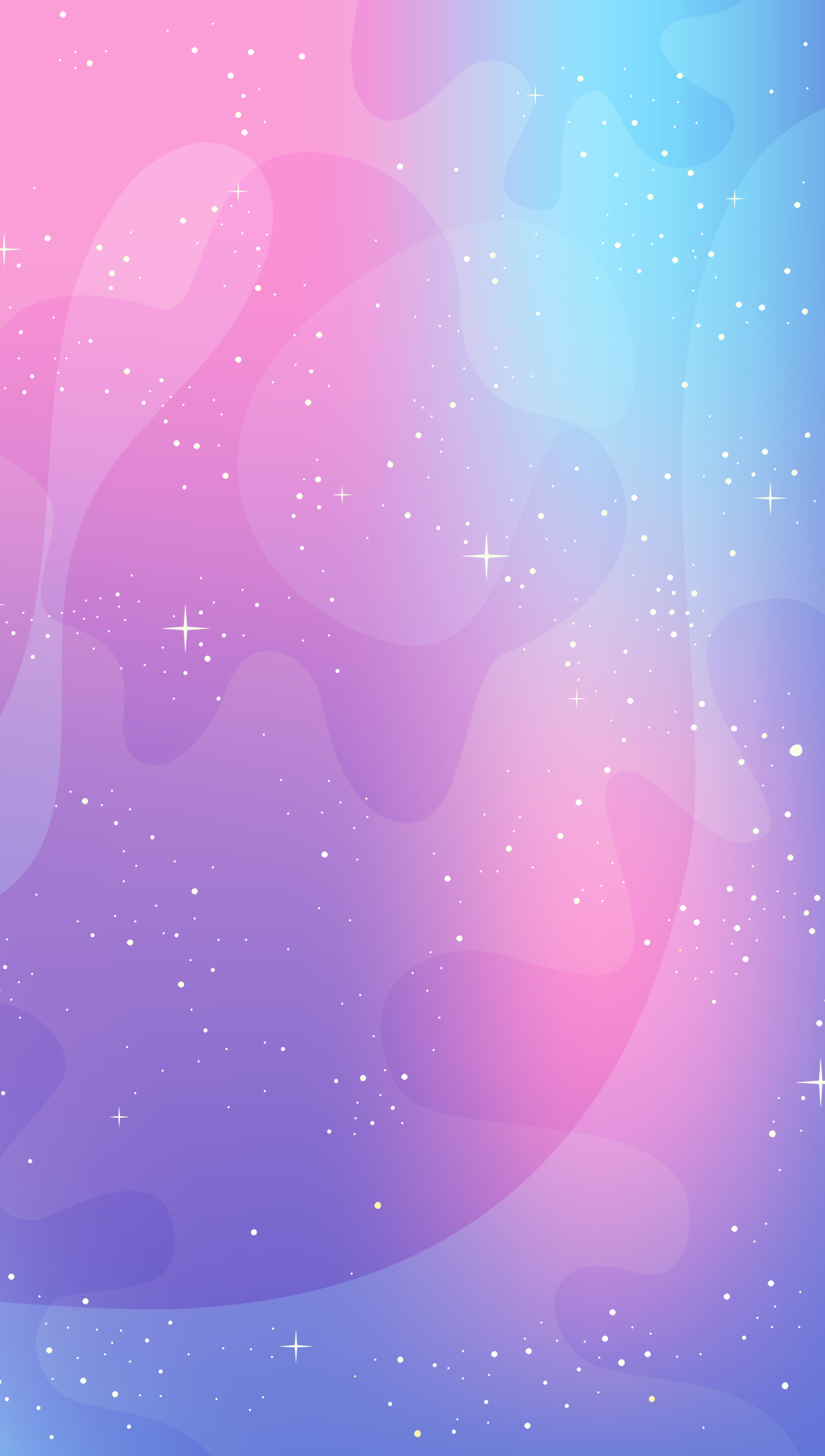 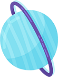 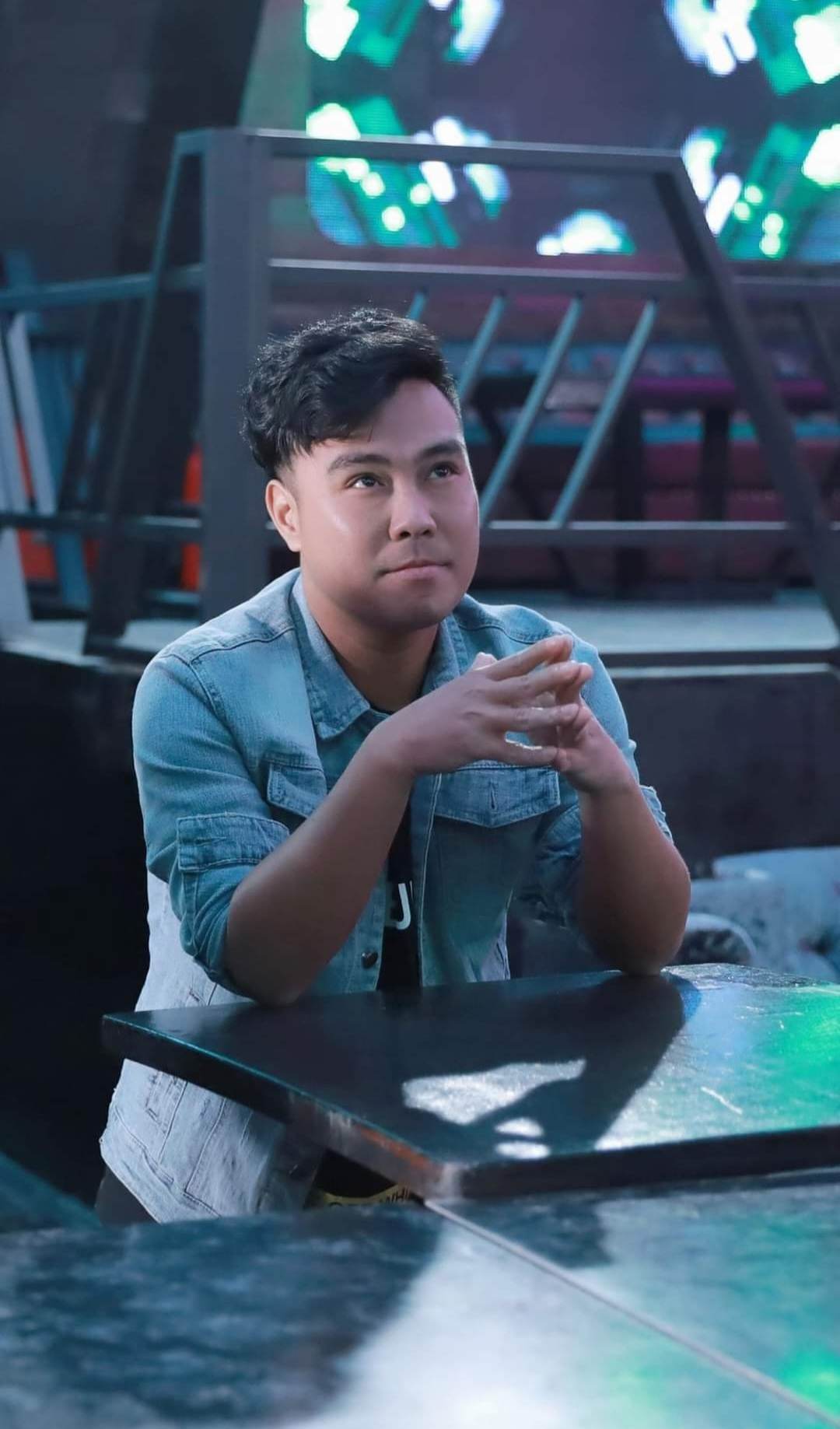 - Nhạc sĩ Nguyễn Hoàng Linh sinh năm 1979, là hội viên của Hội Nhạc sĩ Việt Nam. Hiện đang sinh sống và làm việc tại Hà Nội.
- Bài hát Bay lên nhé nụ cười được sáng tác năm 2010. Nội dung bài hát nói về những ước mơ, hoài bão của tuổi trẻ khi được đứng trước những lựa chọn cho tương lai.
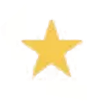 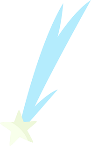 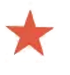 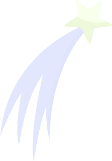 *Hãy nêu cảm nhận của em sau khi nghe bài hát và chia sẻ với các bạn về ước mơ của em?
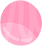 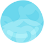 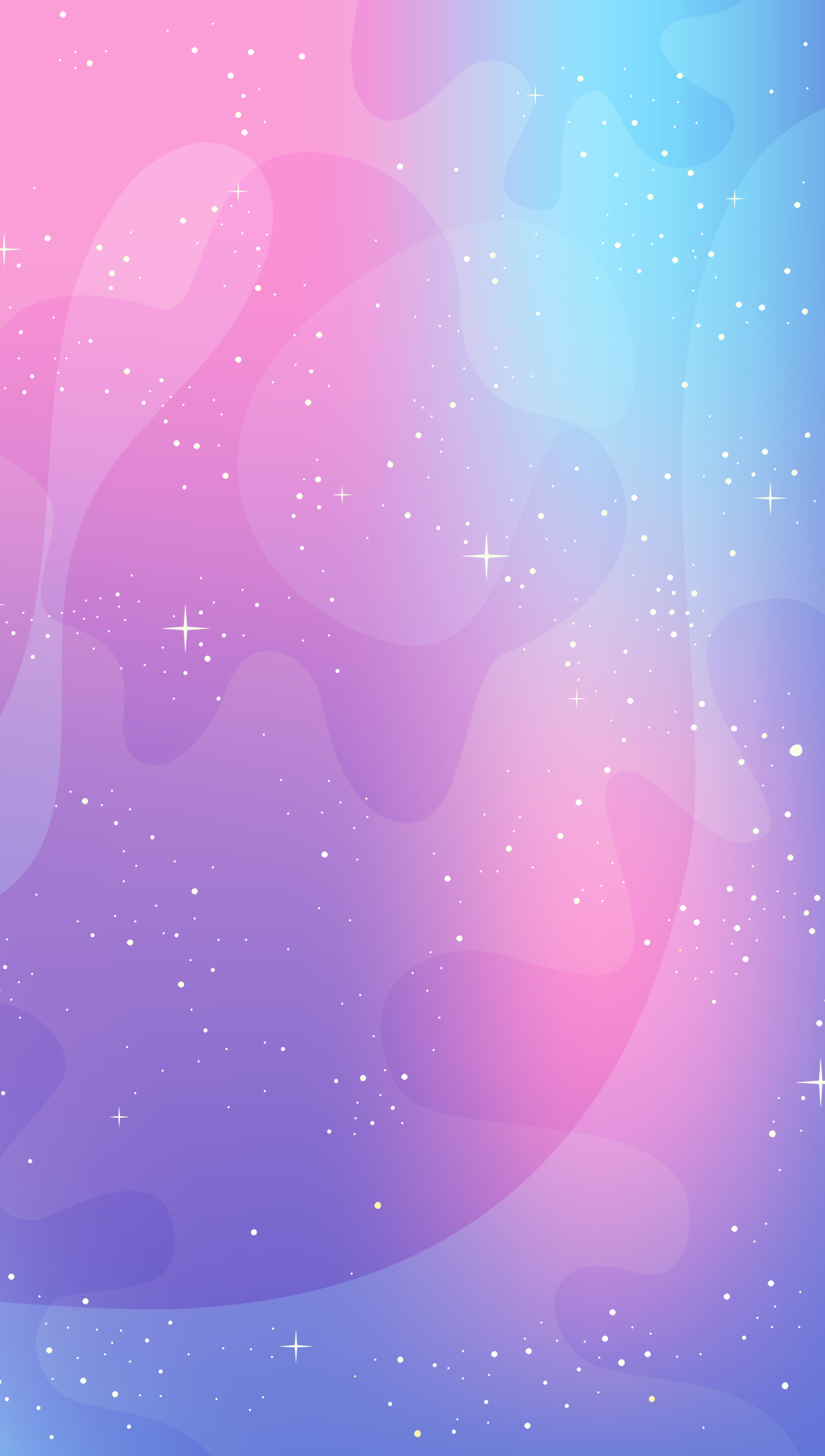 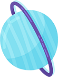 VẬN DỤNG
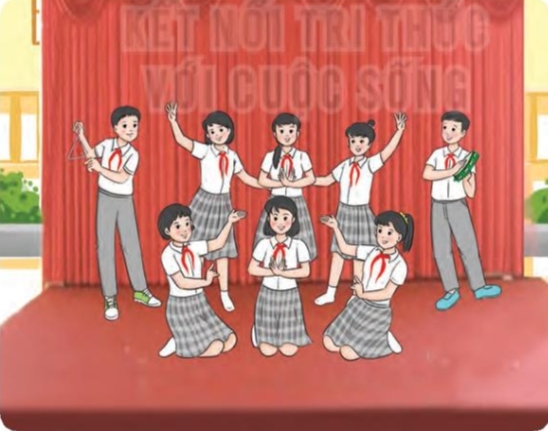 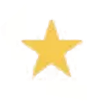 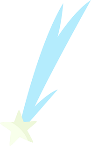 Vận động theo nhịp điệu bài hát Bay lên nhé nụ cười
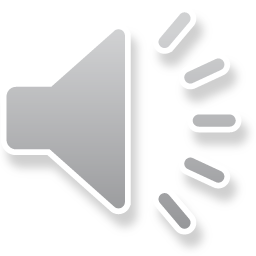 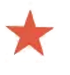 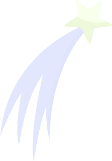 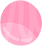 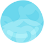 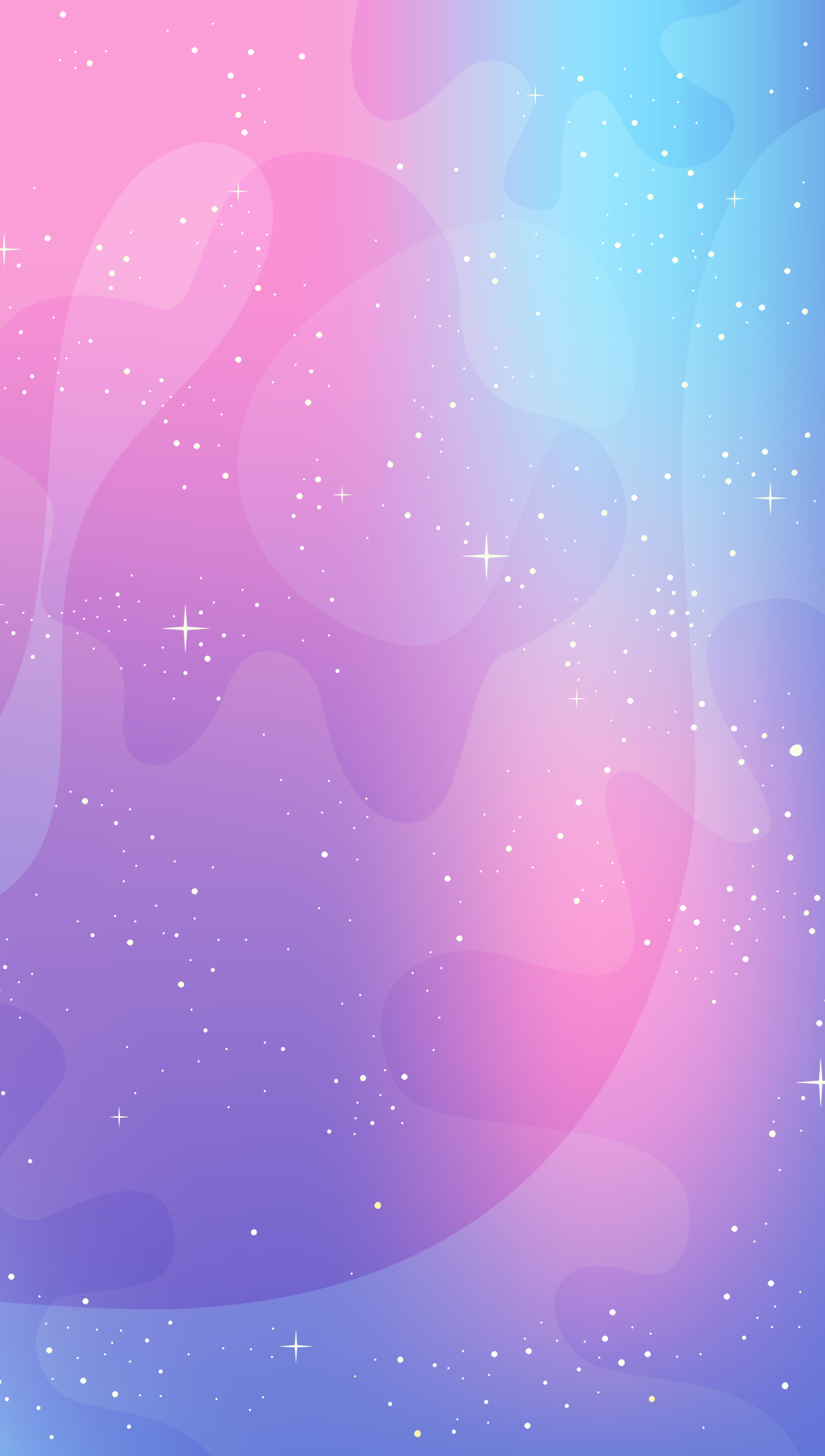 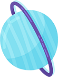 CHUẨN BỊ BÀI CHO TIẾT SAU
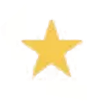 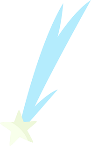 Hệ thống lại các nội dung đã học
Chuẩn bị tiết học sau: Tìm hiểu về gam trưởng, giọng trưởng, giọng Đô trưởng, cao độ, trường độ….trong Bài đọc nhạc số 1
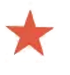 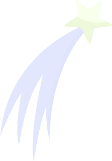 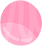 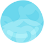